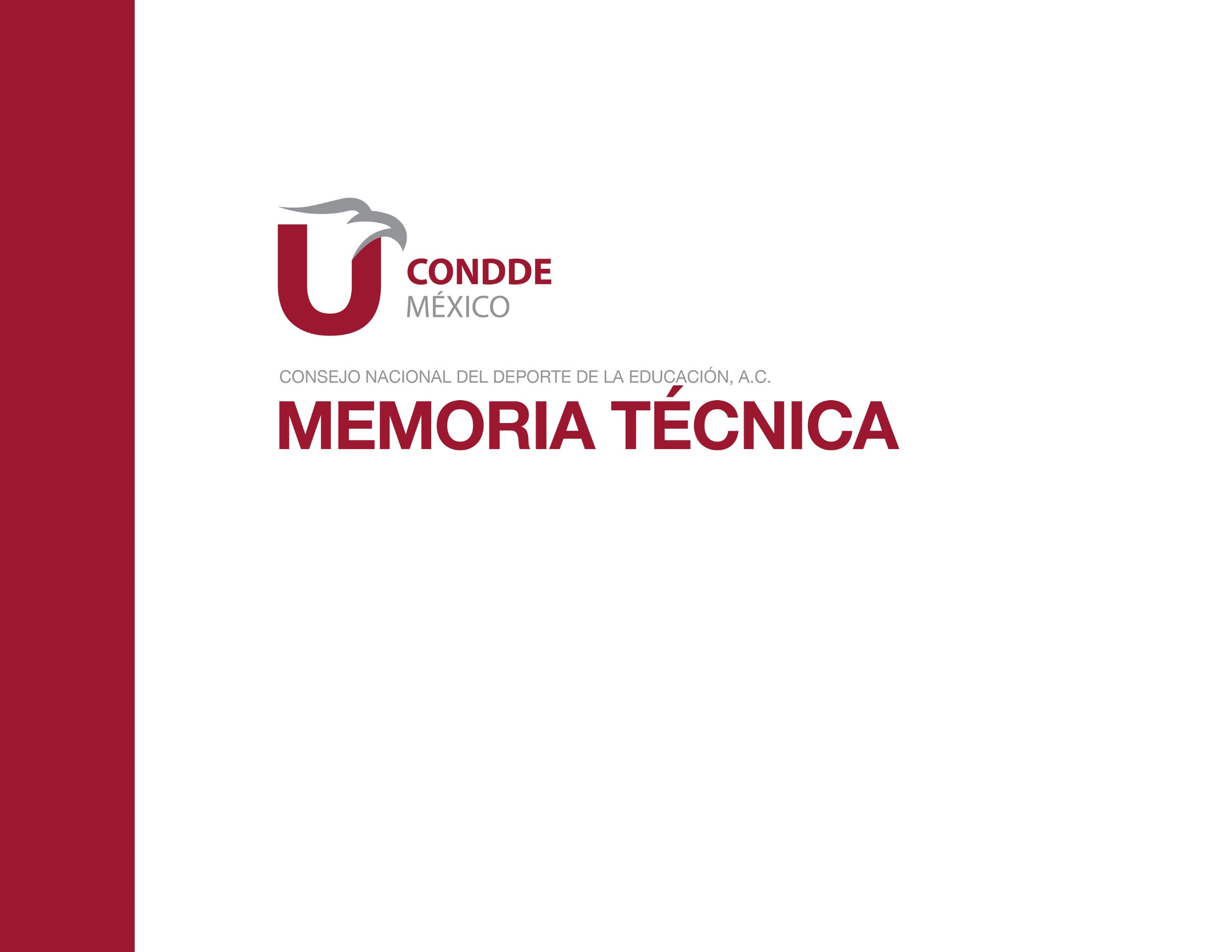 [Speaker Notes: Formato FO DEV 03]
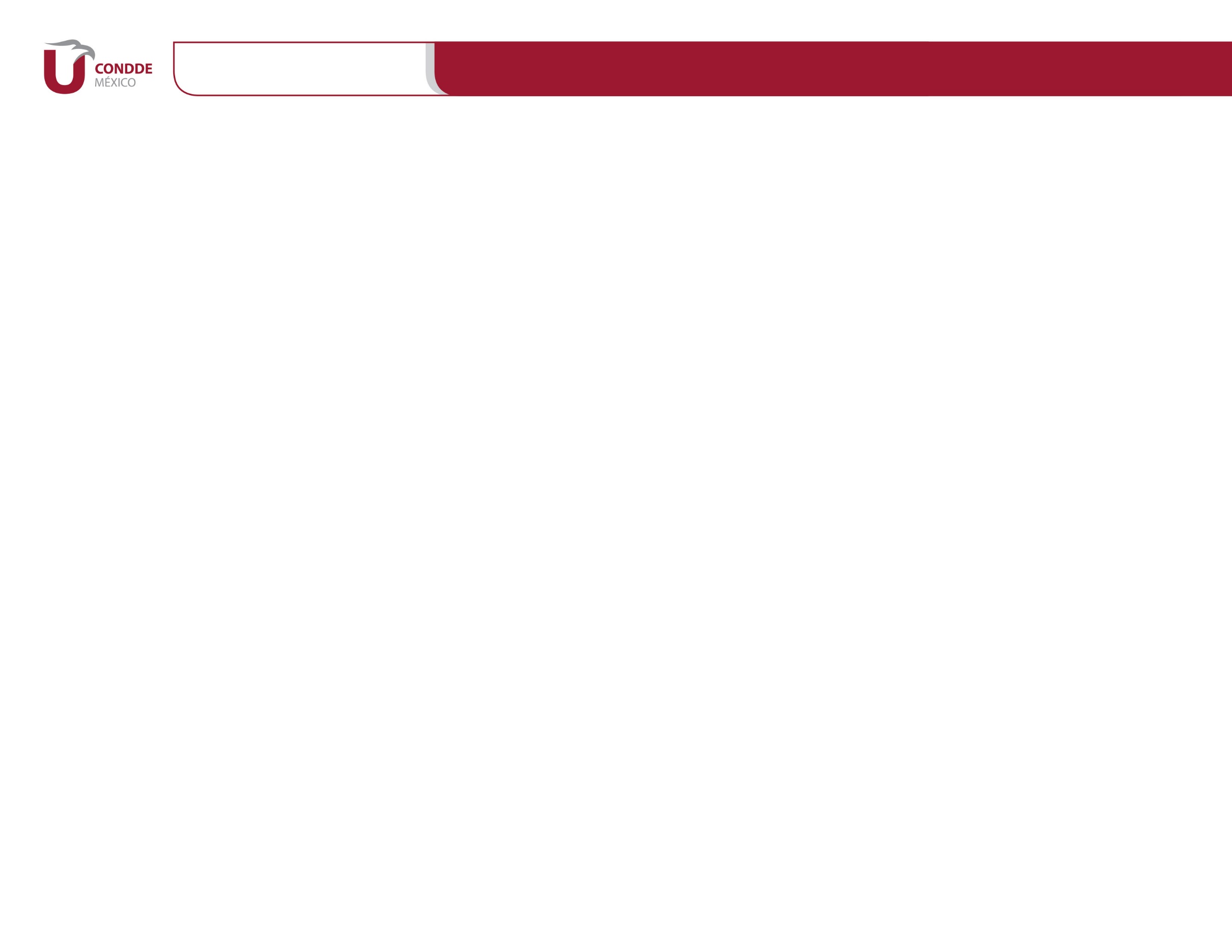 PORTADA
Formato FO DEV 03
DEBERÁ SER LA PORTADA OFICIAL DEL EVENTO
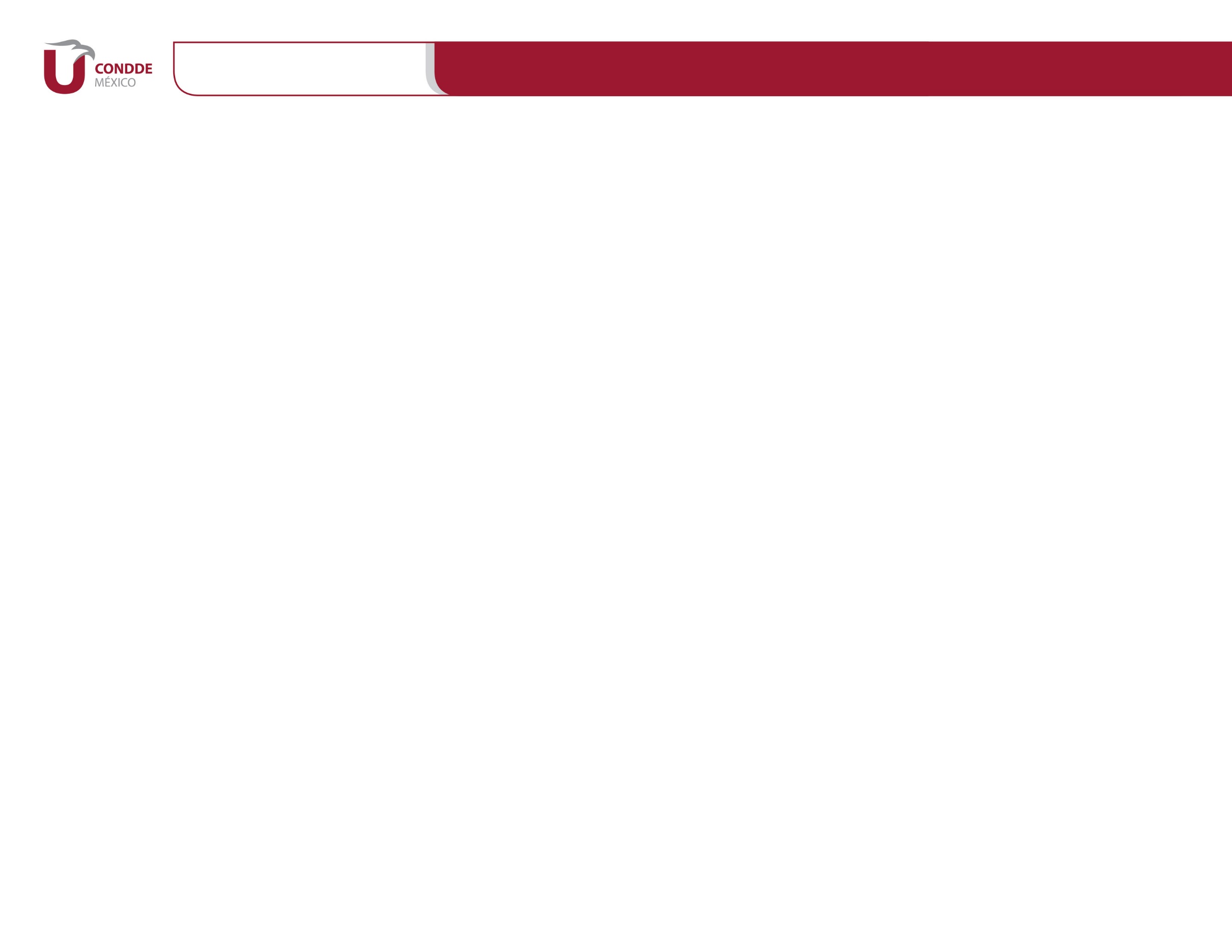 ÍNDICE
Formato FO DEV 03
DEBE CONTENER TÍTULOS Y NÚMEROS DE PÁGINA
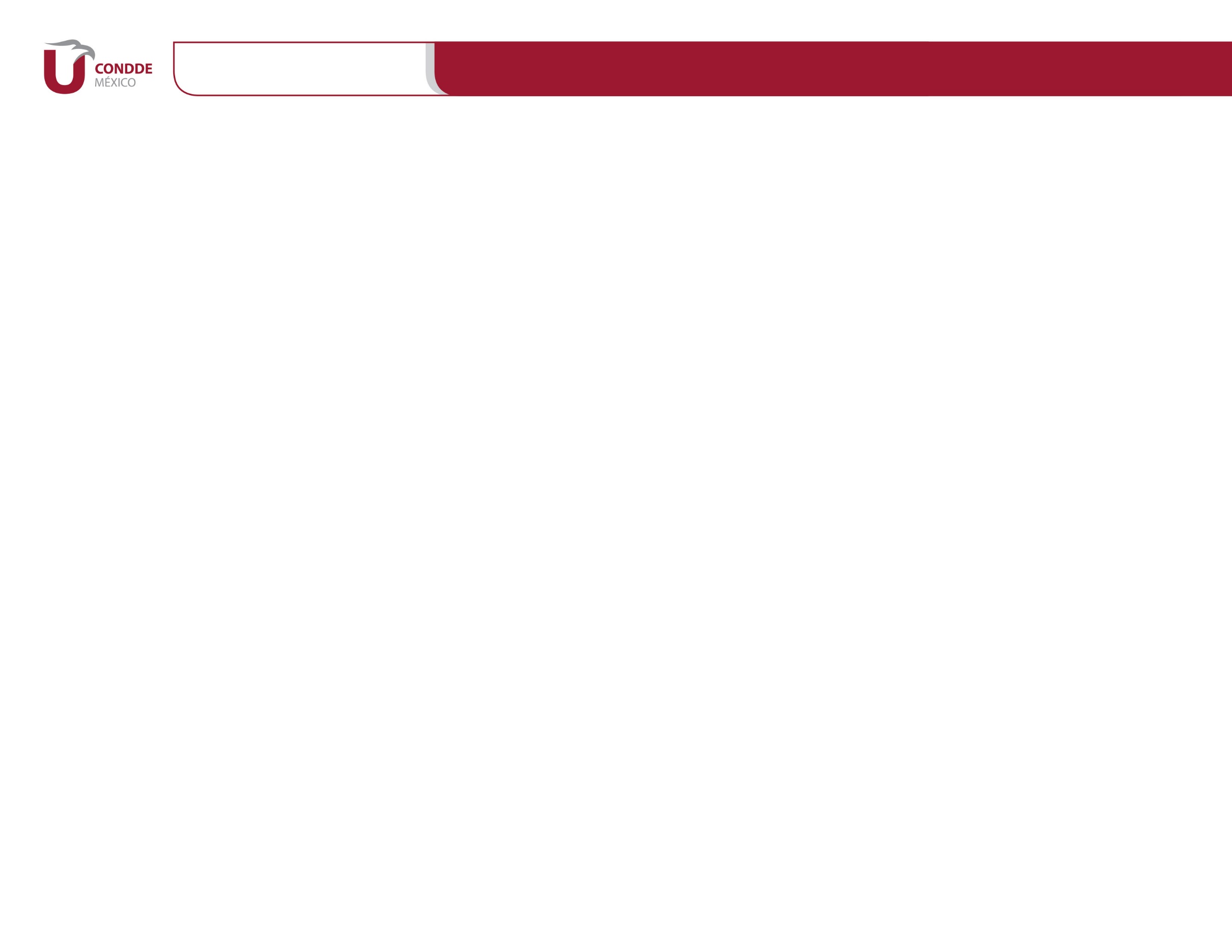 BIENVENIDA
Formato FO DEV 03
MENSAJE DEL RECTOR Y/O DIRECTOR
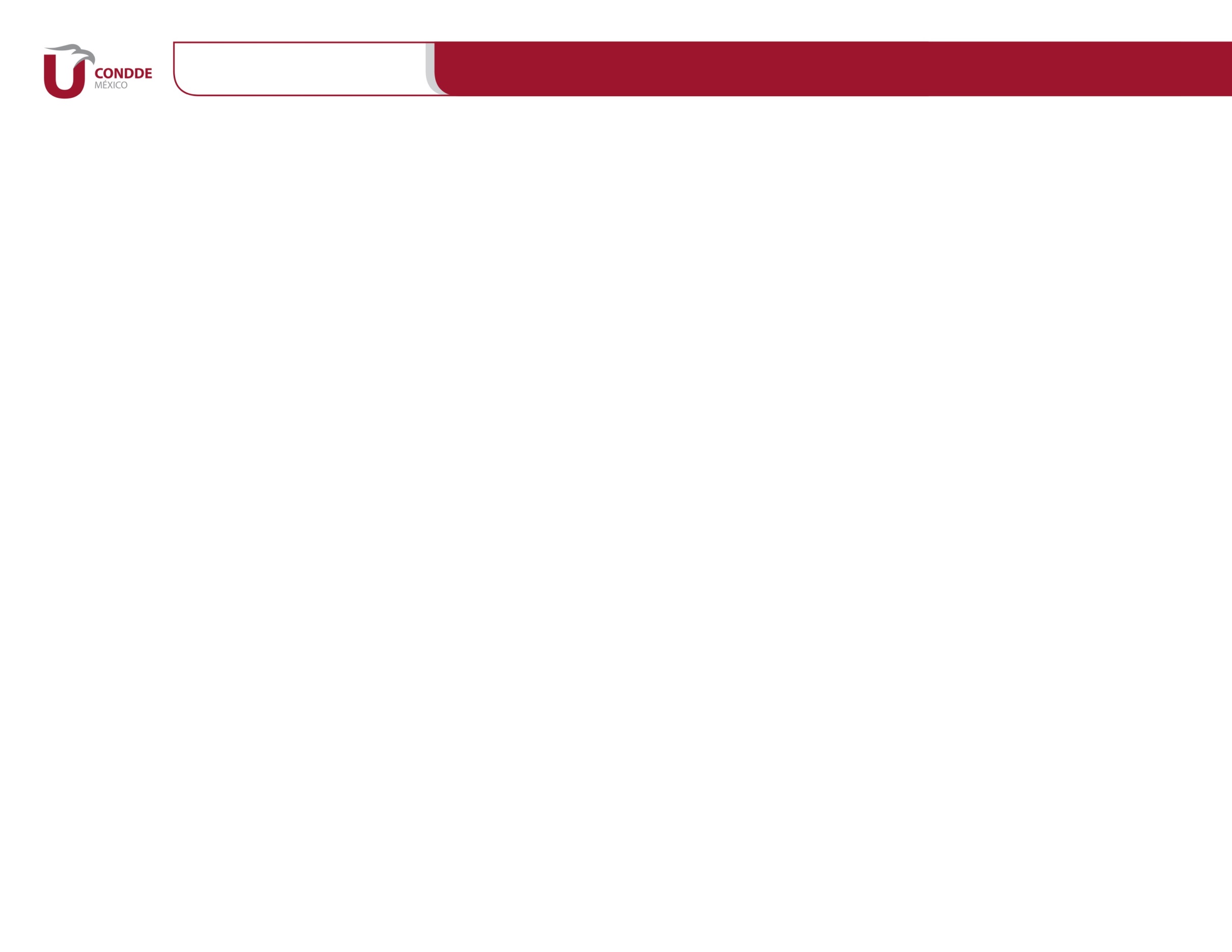 CONVOCATORIA
Formato FO DEV 03
OFICIAL FIRMADA POR LAS AUTORIDADES CORRESPONDIENTES
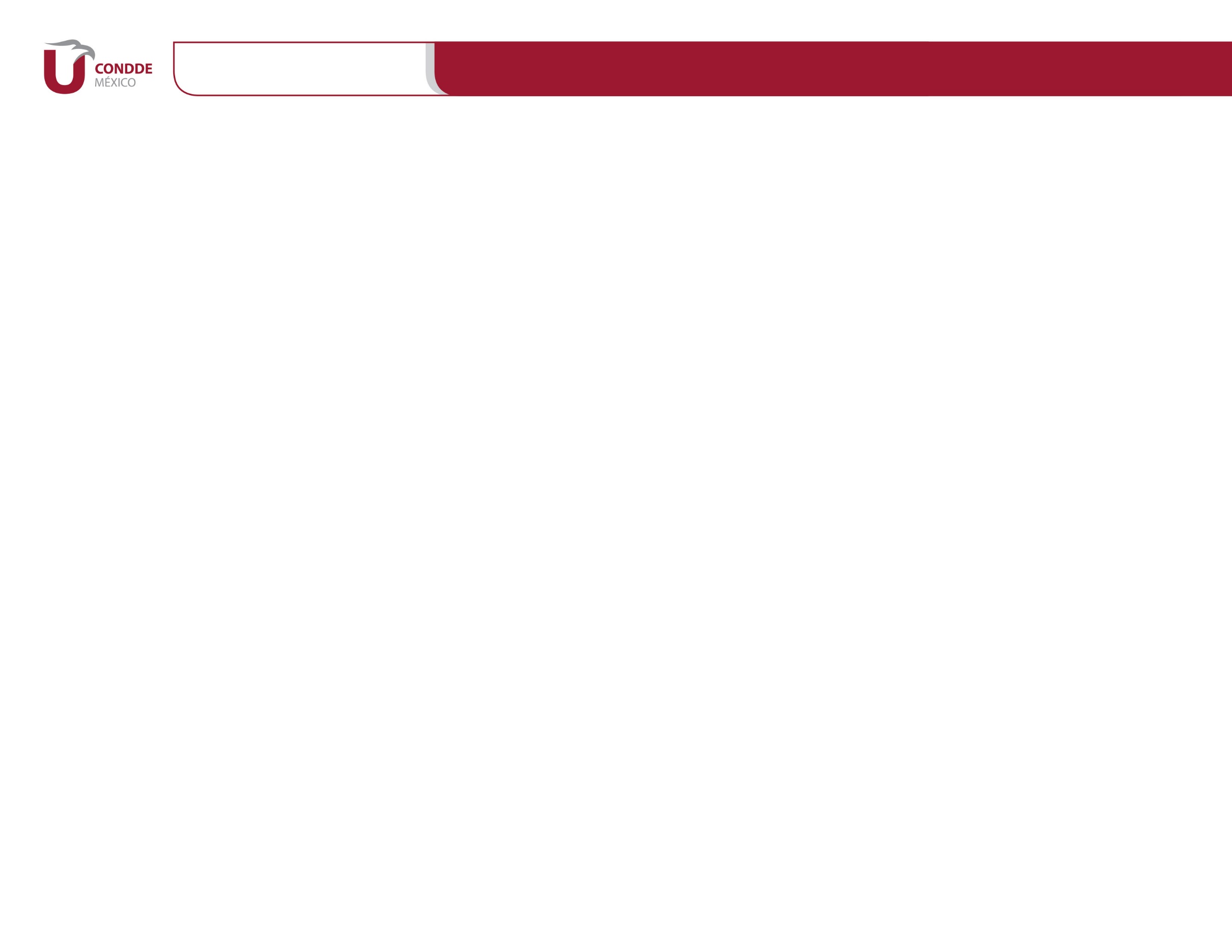 CRONOGRAMA OFICIAL
Formato FO DEV 03
CRONOGRAMA DEL EVENTO
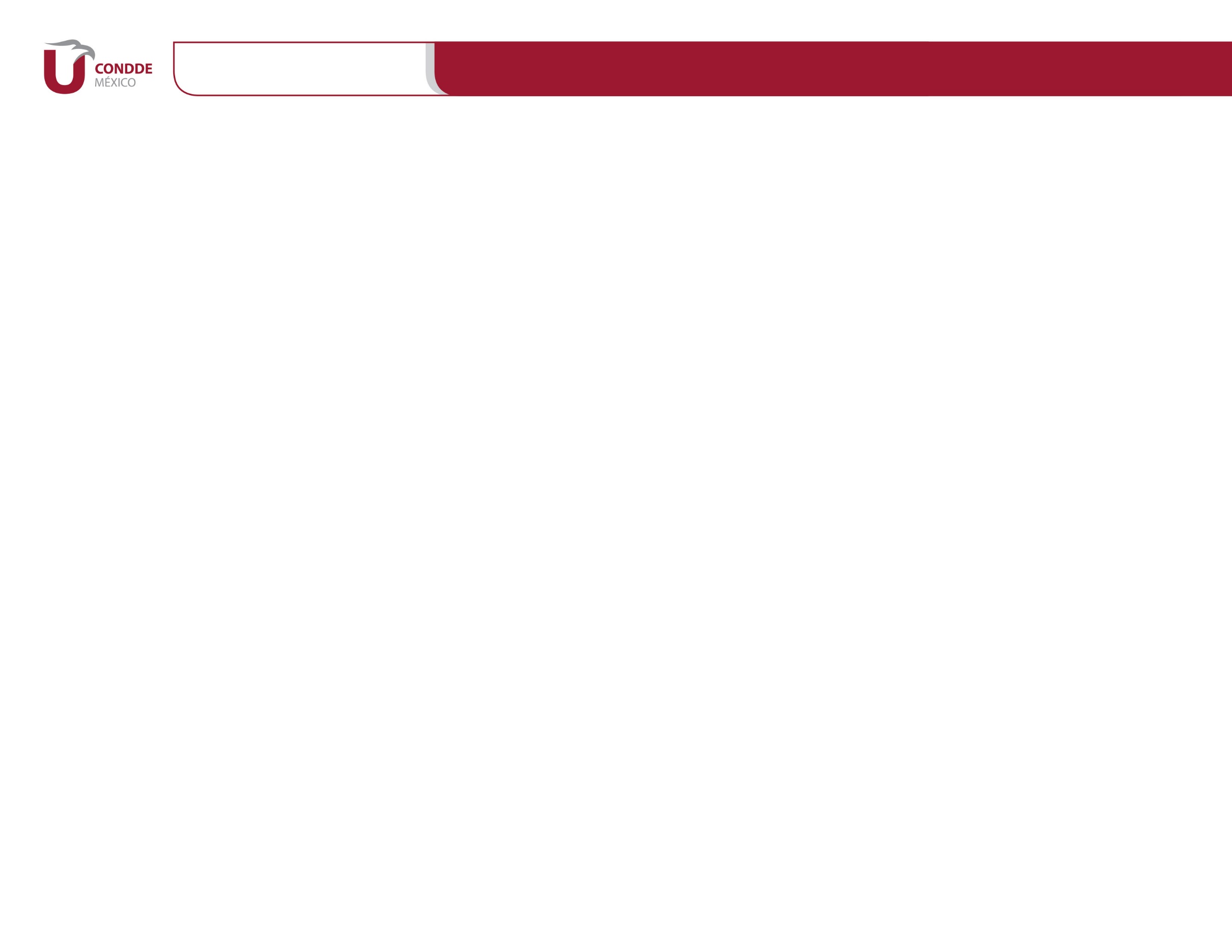 ORGANIGRAMA
Formato FO DEV 03
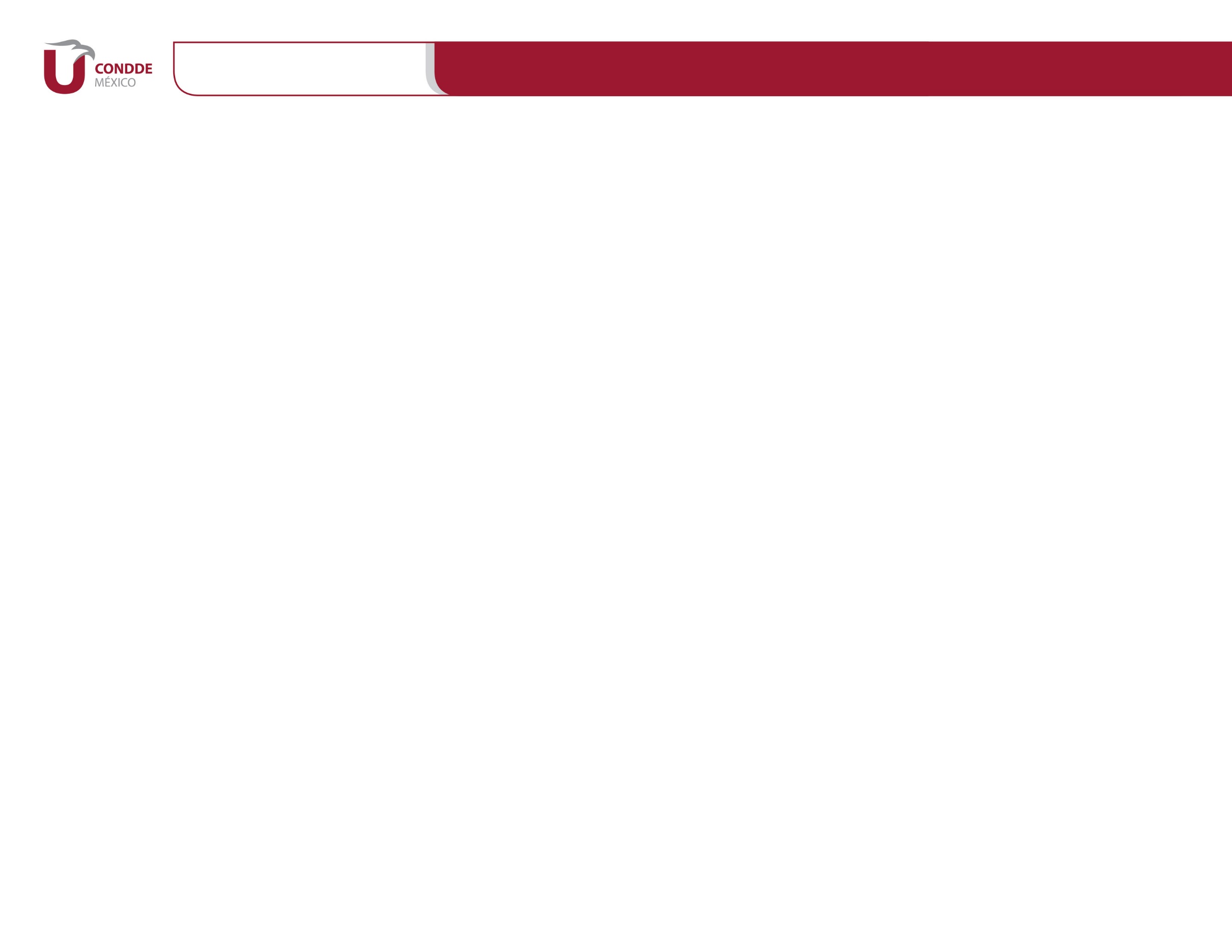 DIRECTORIO
Formato FO DEV 03
DIRECTORIO DEL ÁREA TÉCNICA

(Disciplina, nombre completo, teléfono y correo electrónico)
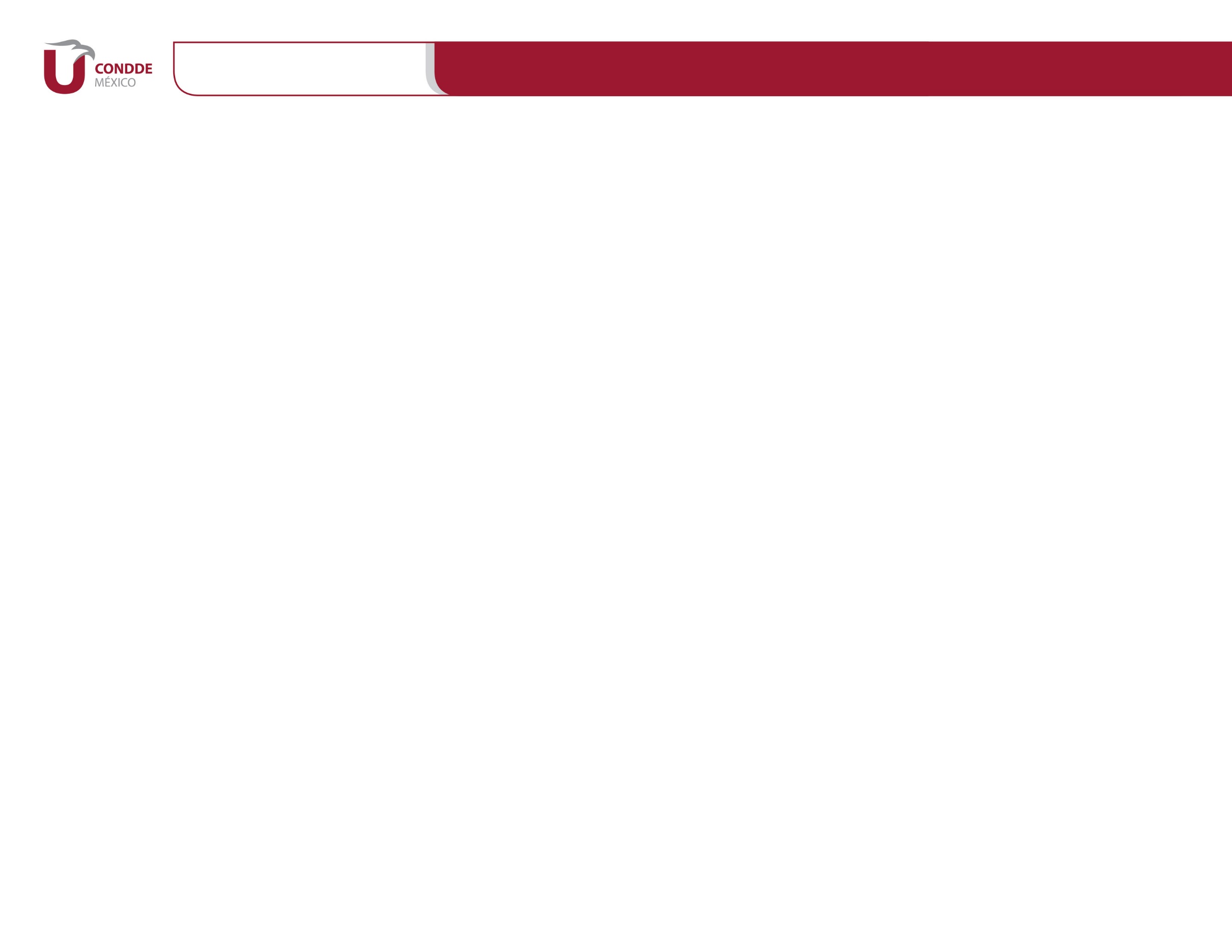 INSTALACIONES
Formato FO DEV 03
INSTALACIONES DEPORTIVAS
 
(Disciplina, nombre, dirección y fotografía)
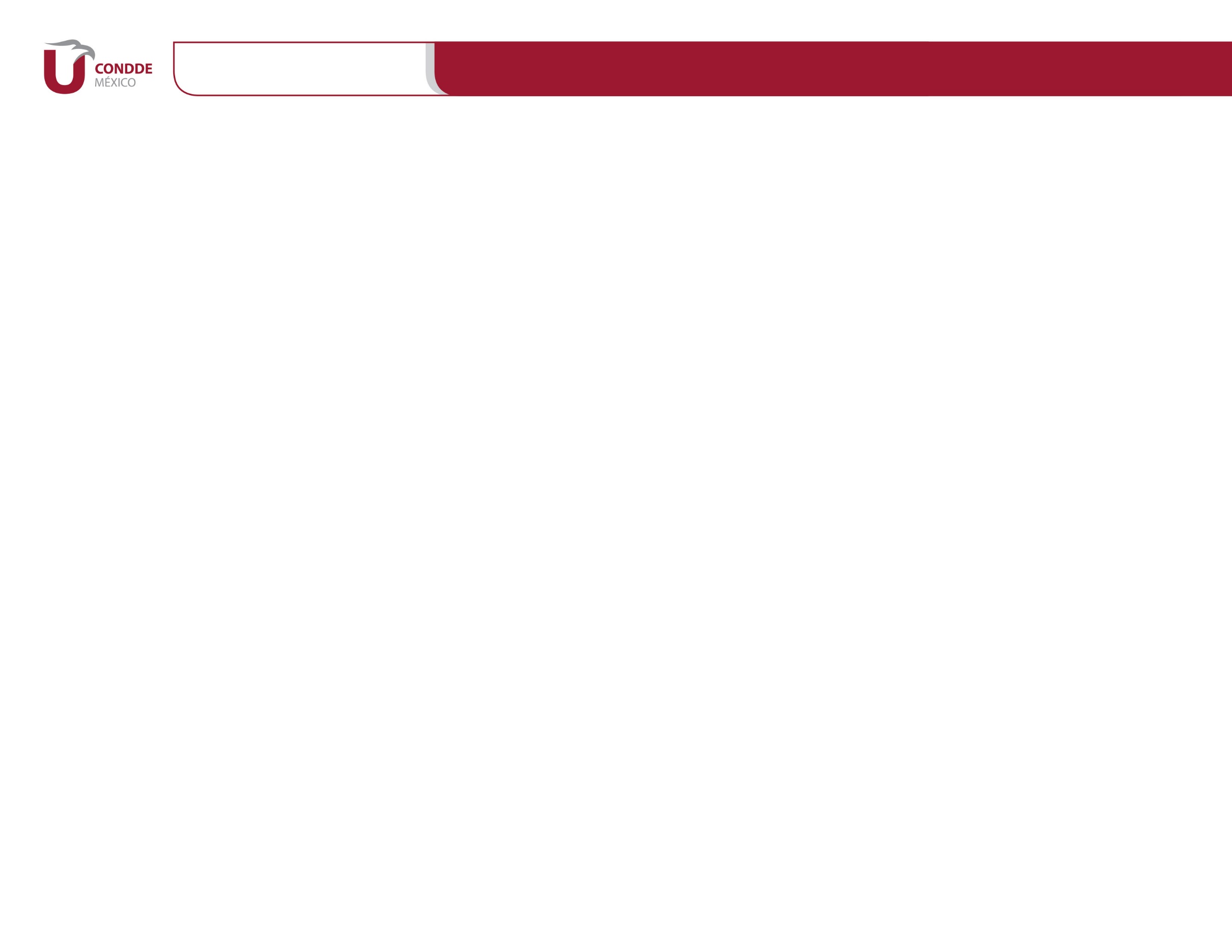 HOTELES SEDE
Formato FO DEV 03
HOTEL (ES) SEDE 
 
 (Nombre, dirección y
 fotografía)
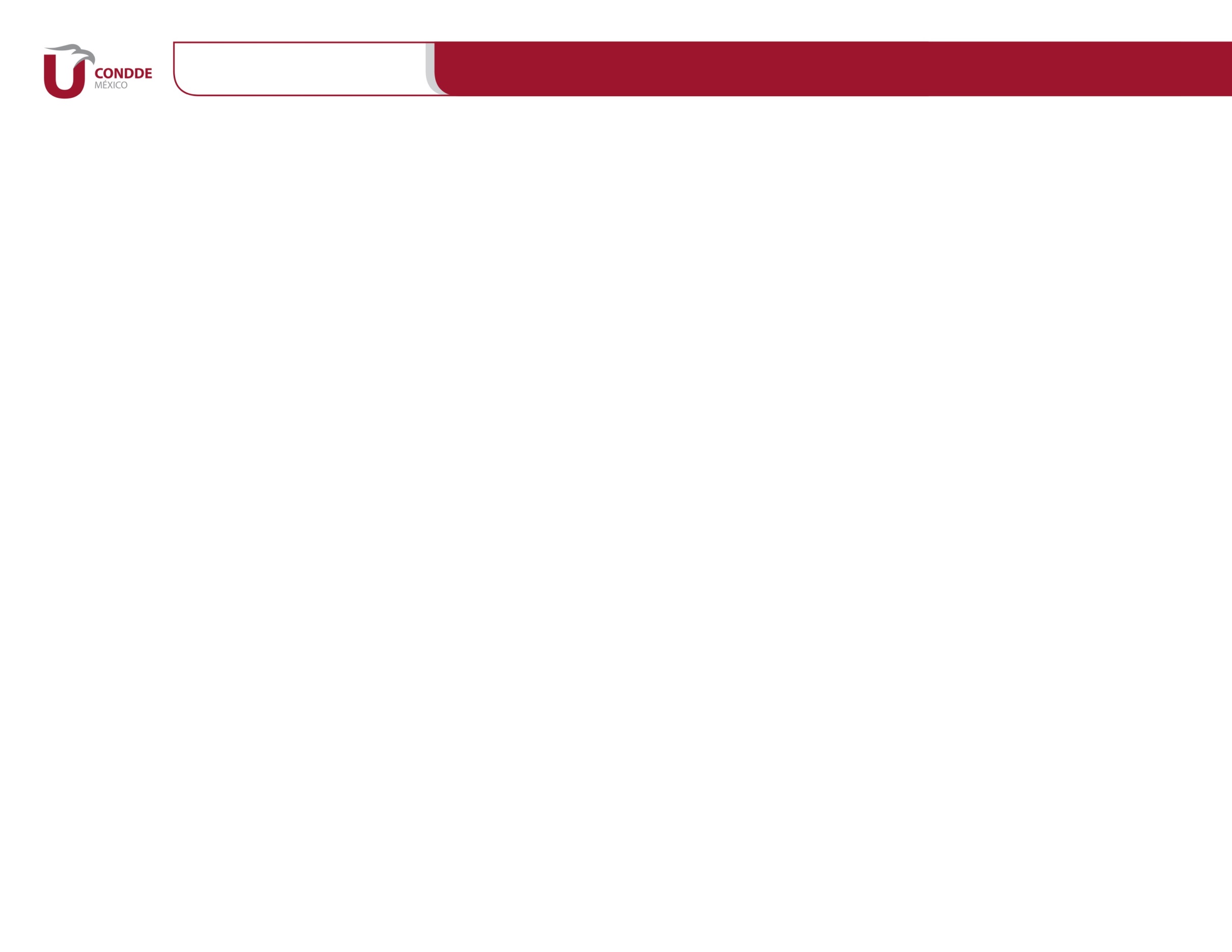 EJ: AJEDREZ
Formato FO DEV 03
PORTADA POR DISCIPLINA

 (Ajedrez, Atletismo, Básquetbol, etc.) en orden alfabético.
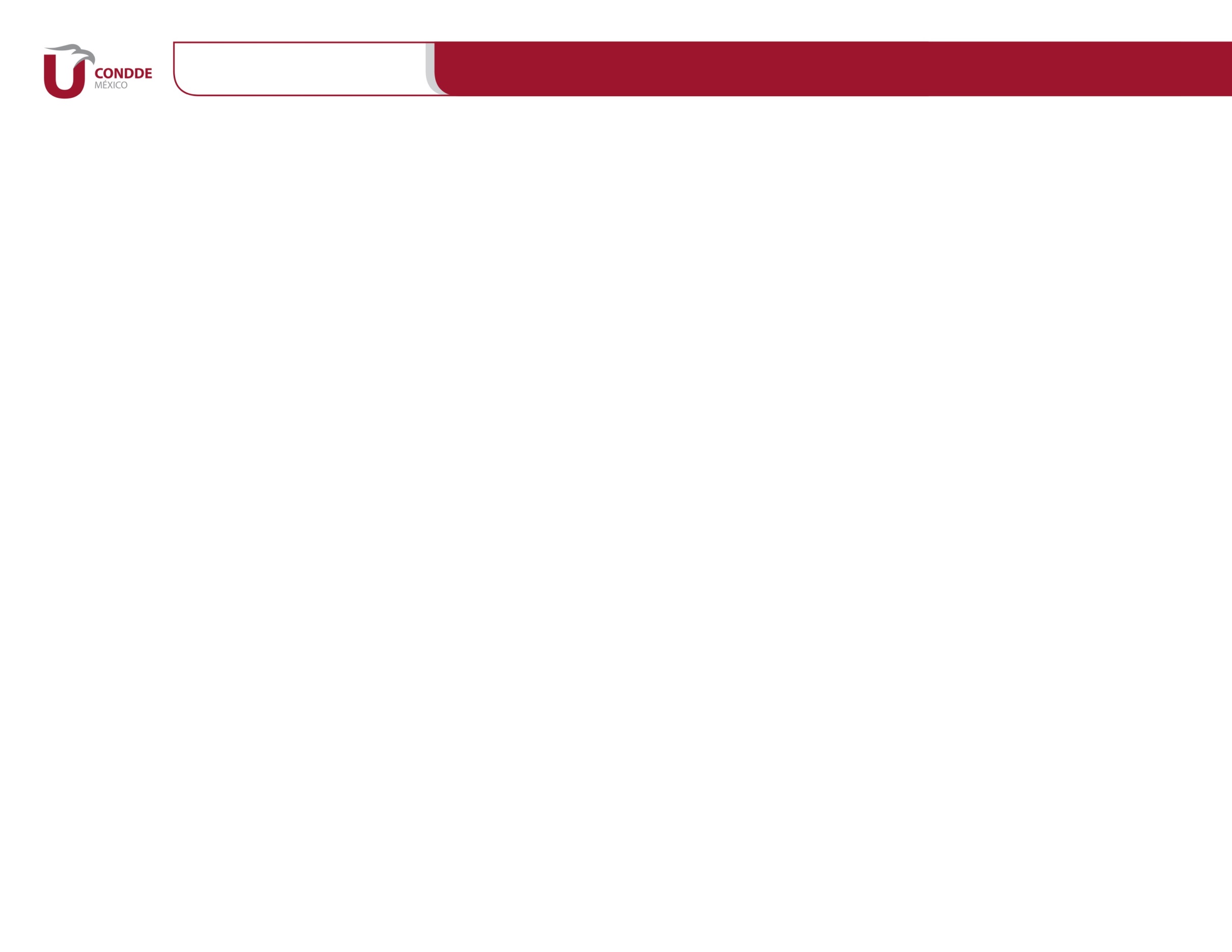 JUNTA TÉCNICA
Formato FO DEV 03
MINUTA DE LA JUNTA TÉCNICA 

 - Deberá ser la original, escaneada y firmada por los asistentes. 
  - Cartas de acreditación otorgada por la IES que representan.
IMPORTANTE: Favor de utilizar el formato PDF de Minuta de Junta Técnica. Encuéntralo en la página oficial www.condde.org.mx
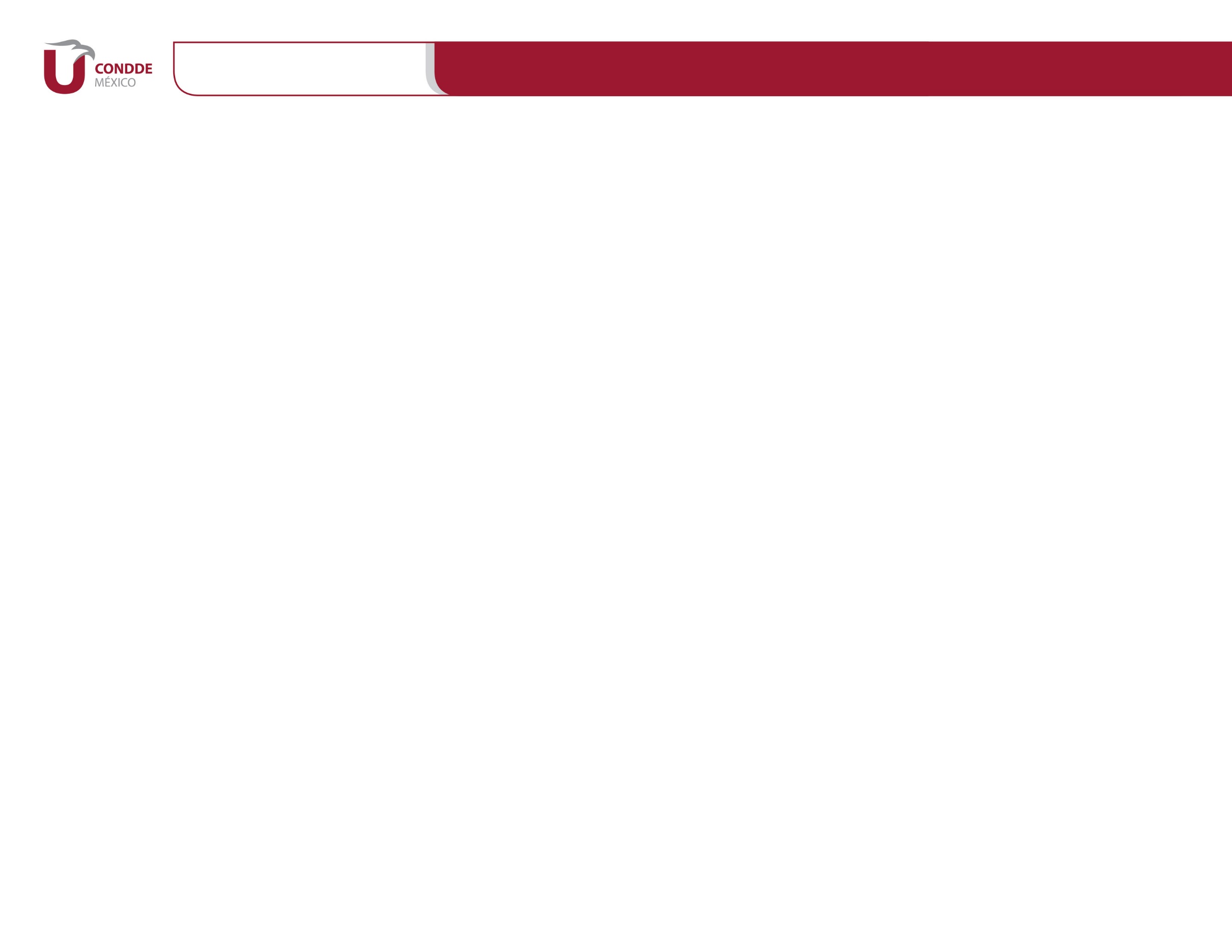 LISTADO IES PARTICIPANTES
Formato FO DEV 03
LISTADO DE IES PARTICIPANTES 
 
(Por disciplina, nombre completo y sigla)
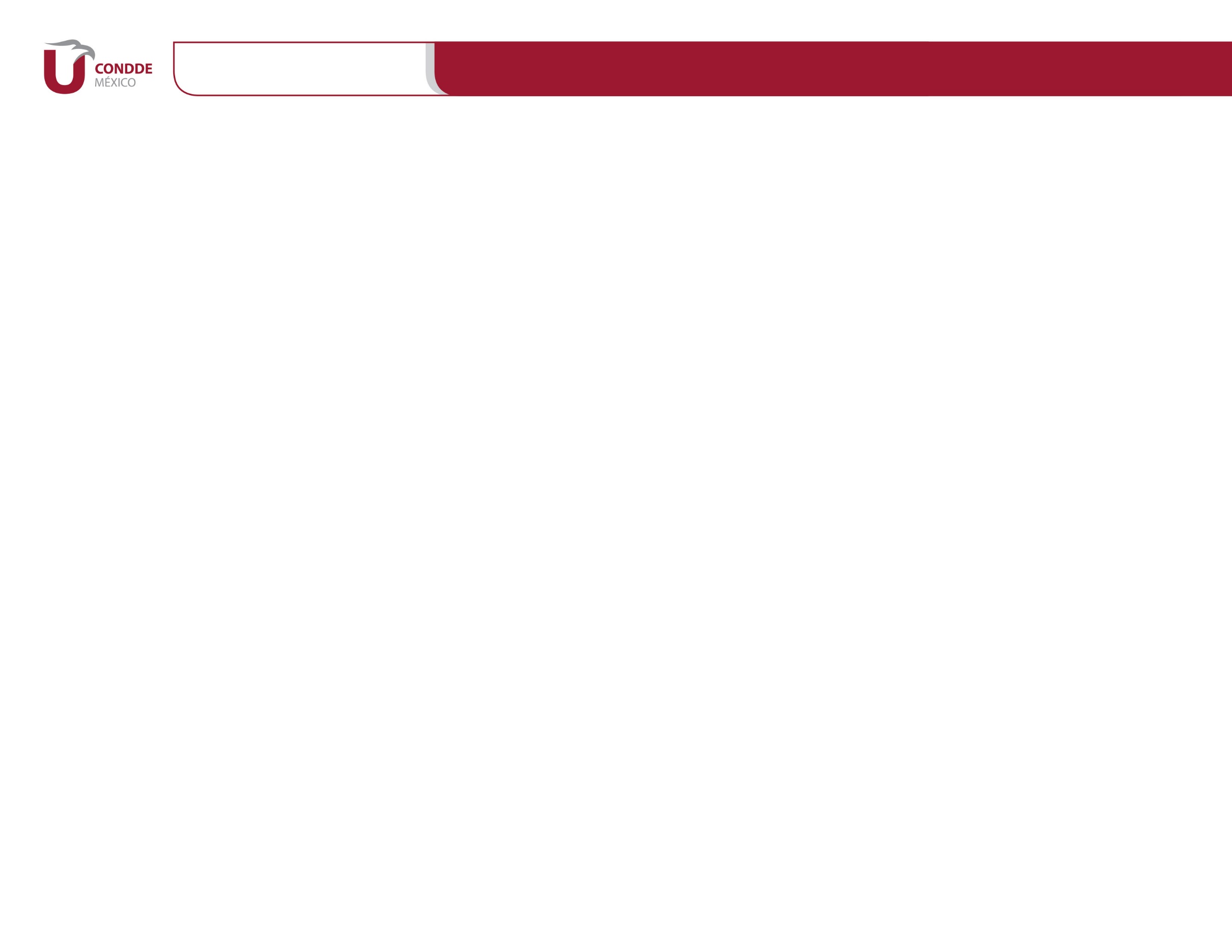 LISTADO DE PARTICIPANTES
Formato FO DEV 03
LISTADO DE PARTICIPANTES  

(Por disciplina, IES, Rama y Función)
IMPORTANTE: Favor de incluir a todos los participantes: ATLETAS, ENTRENADORES, MÉDICOS, DELEGADOS, JUECES Y/O ÁRBITROS, COMISIONADOS Y COMITÉ ORGANIZADOR.
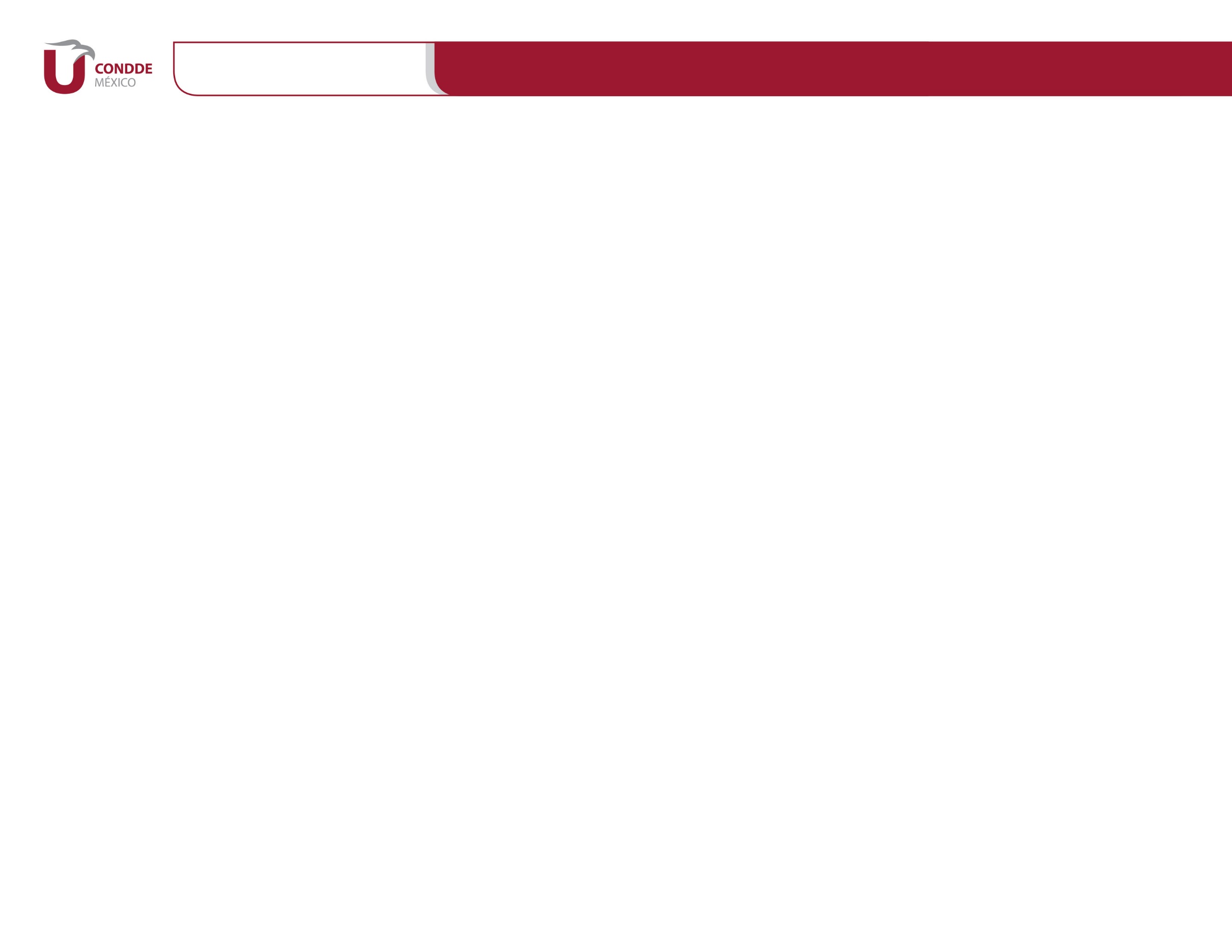 CÉDULAS DE INSCRIPCIÓN
Formato FO DEV 03
CÉDULAS DE INSCRIPCIÓN

(Firmadas y selladas por el Delegado Estatal y Coordinador General de la Región)
Únicamente se aceptarán las generadas por el Sistema de Registro del CONDDE. Imprimir la que corresponde a cada disciplina.
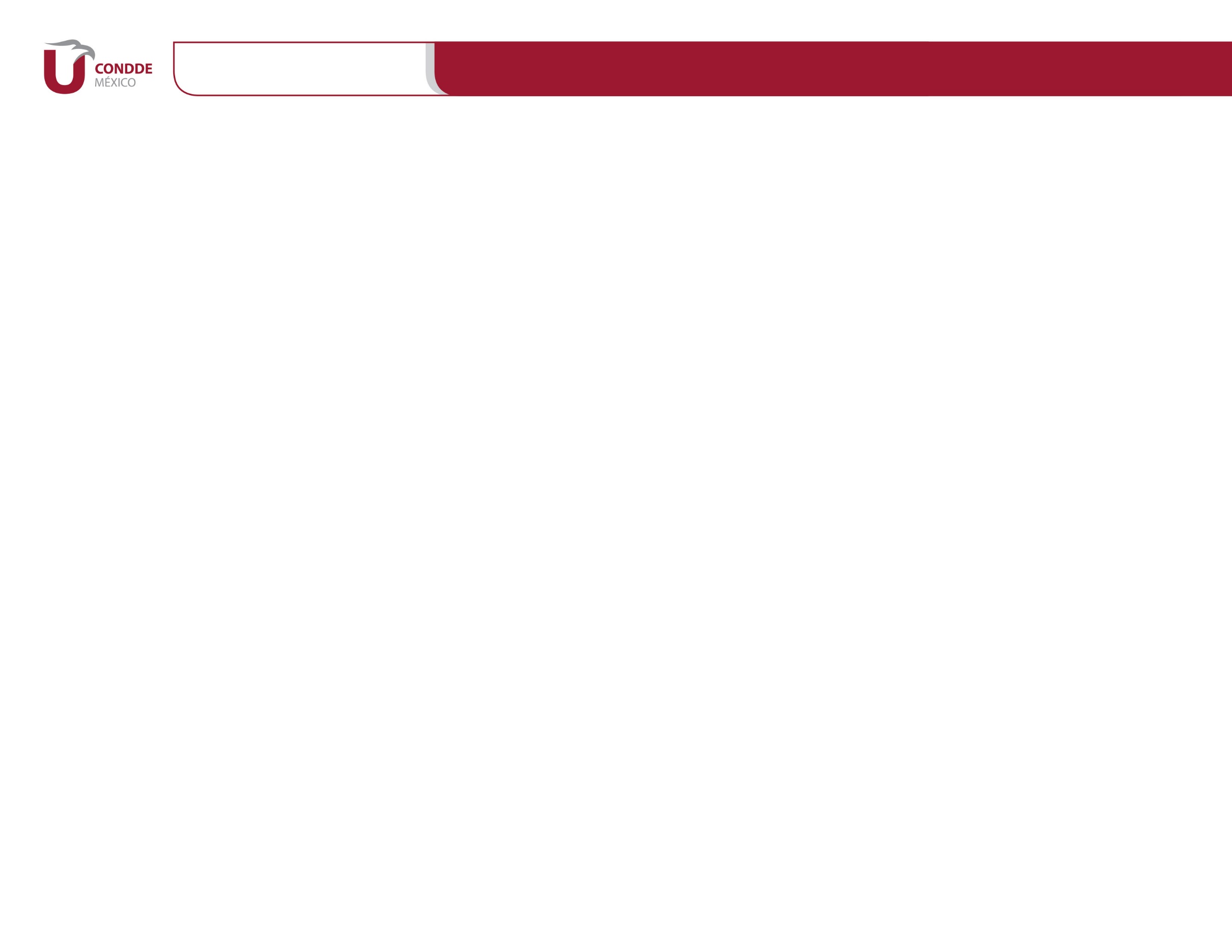 PROGRAMA
Formato FO DEV 03
Formato FO DEV 03
PROGRAMA DE COMPETENCIA 
Y/O ROLES DE JUEGOS
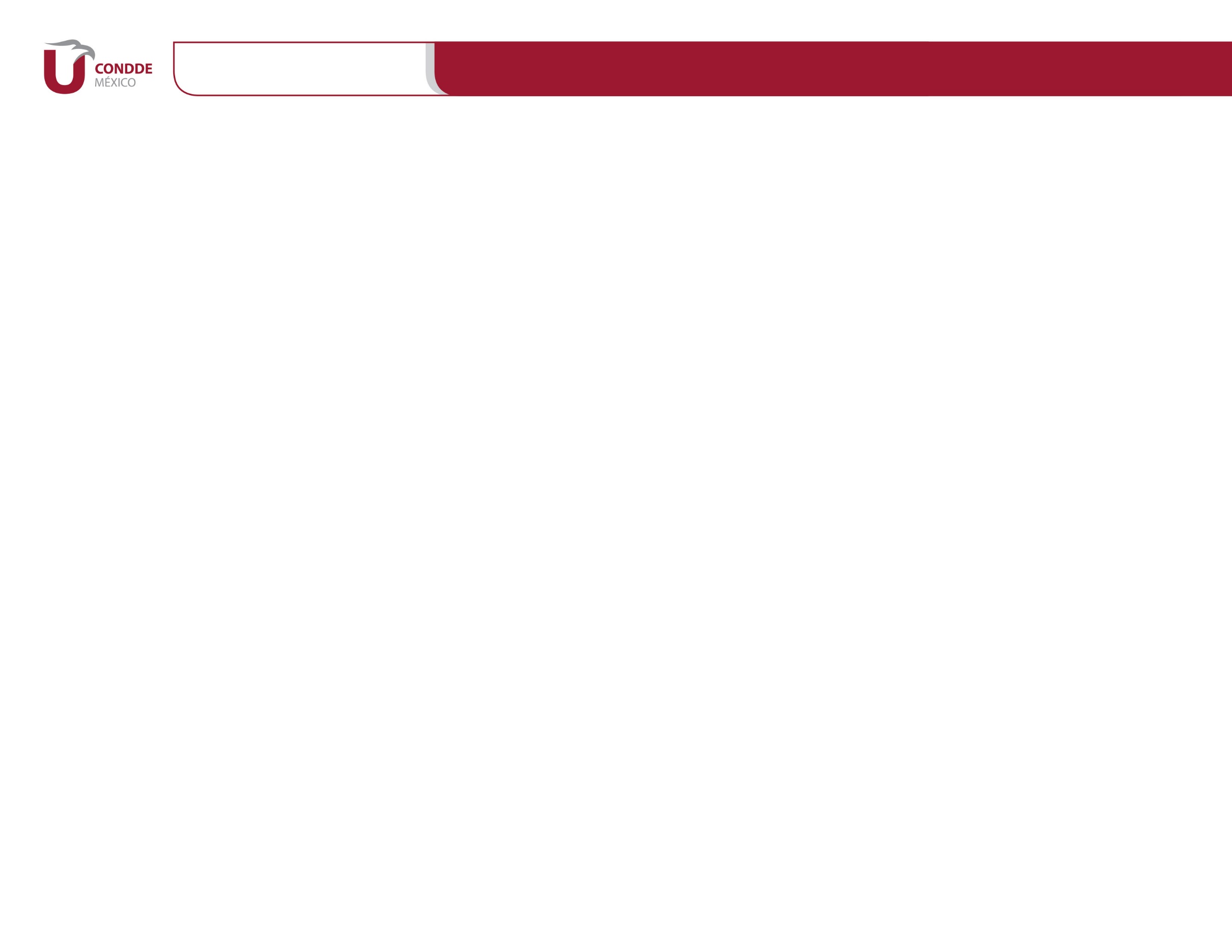 CUADROS DE CONCENTRACIÓN
Formato FO DEV 03
Formato FO DEV 03
CUADROS DE CONCENTRACIÓN

(Resultados por disciplina)
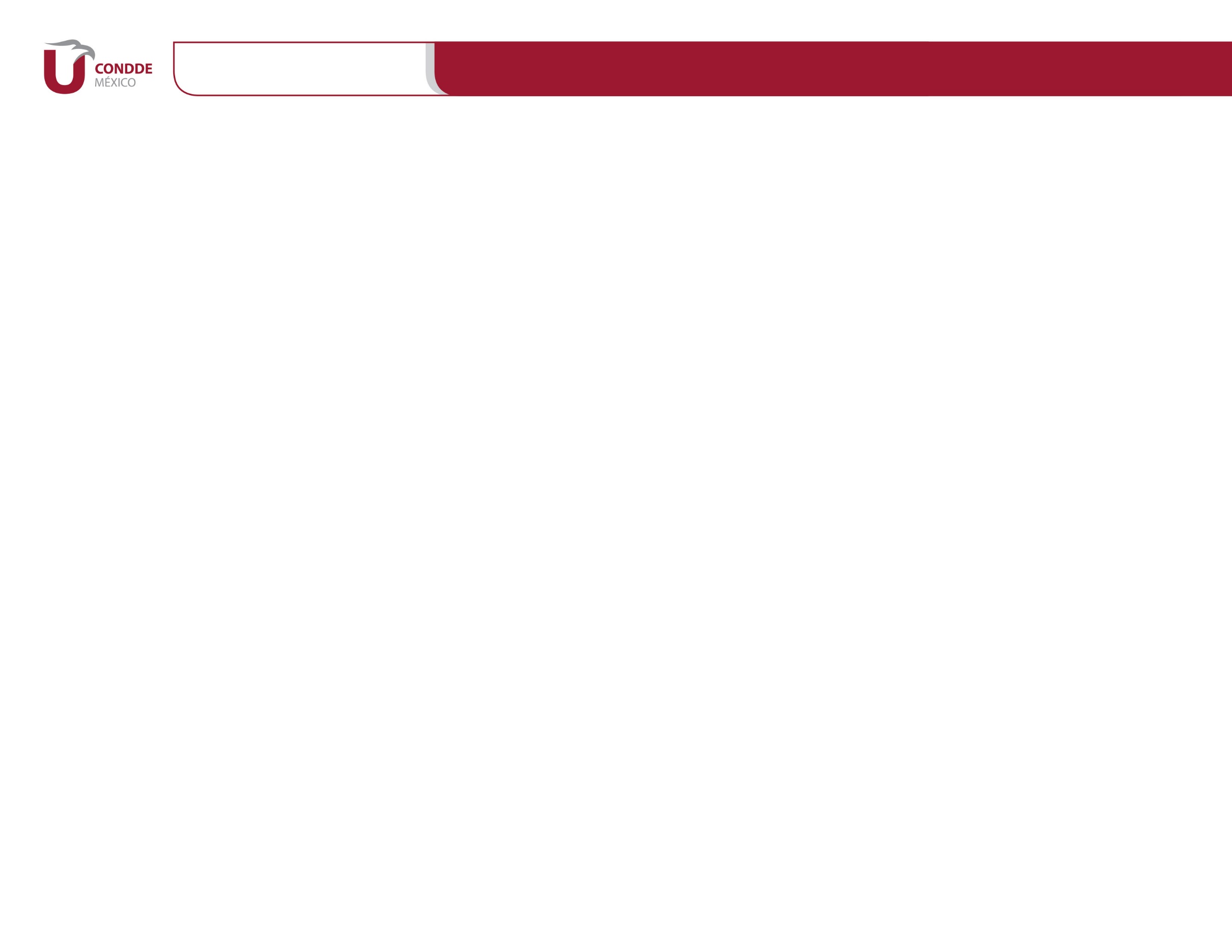 GRÁFICAS
Formato FO DEV 03
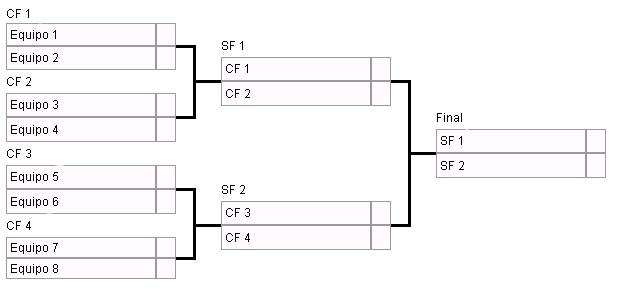 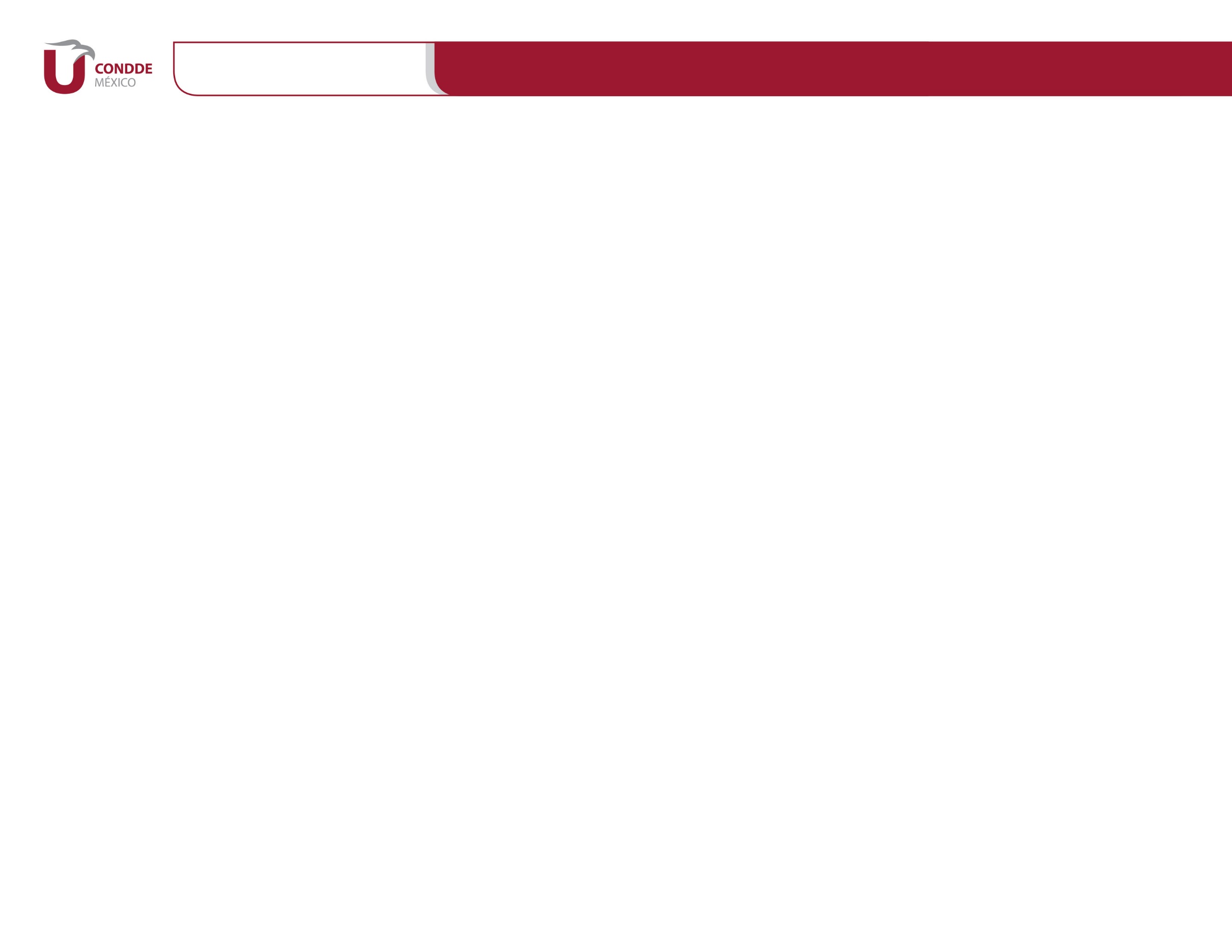 CLASIFICADOS
Formato FO DEV 03
CLASIFICADOS 
A LA SIGUIENTE ETAPA:
REGIONAL
UNIVERSIADA NACIONAL
Deberá ser el generado por la autoridad (Delegado Estatal, Coordinador General de Región o CNT) correspondiente en el Sistema CONDDE.
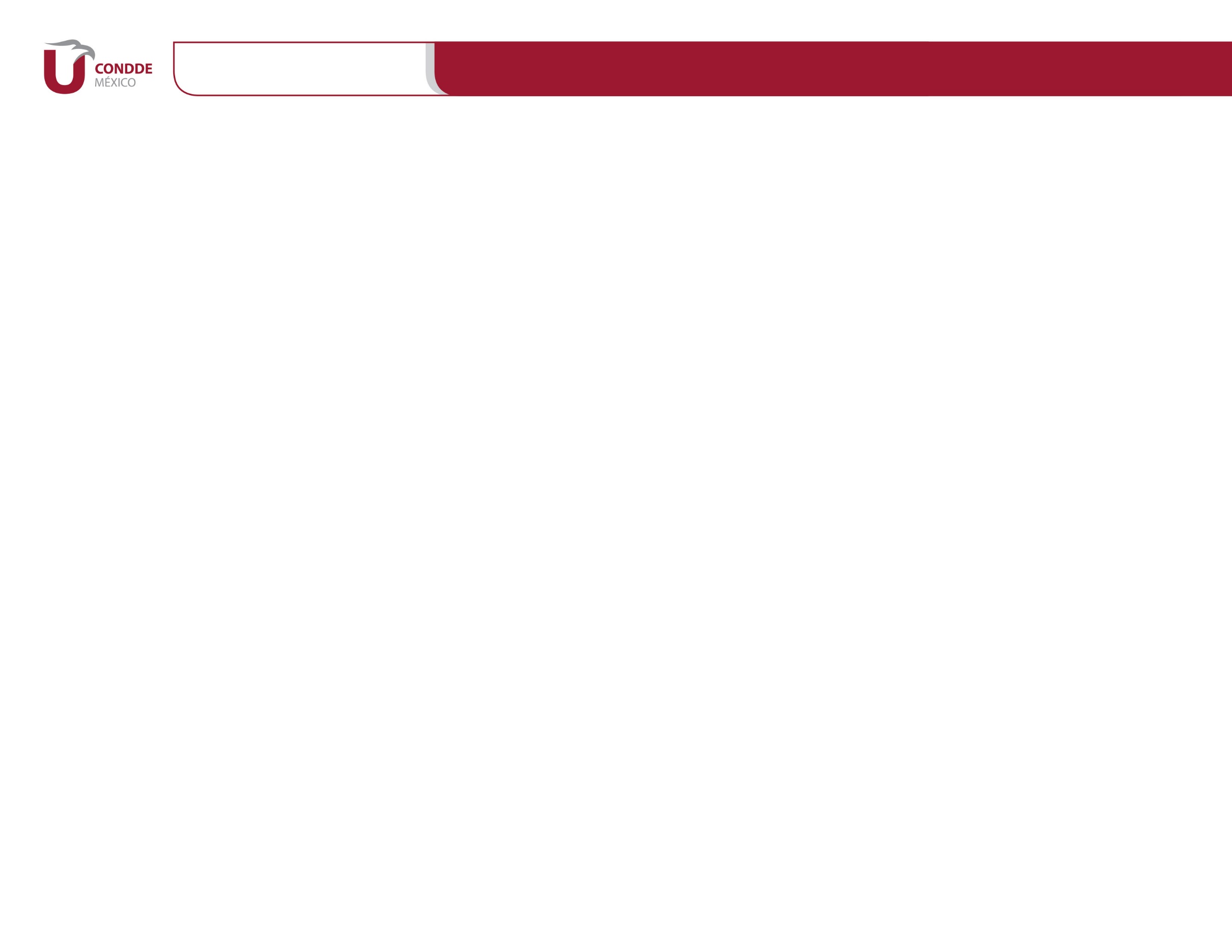 CLASIFICACIÓN
Formato FO DEV 03
CLASIFICACIÓN FINAL
POR DISCIPLINA

POR MODALIDAD, PRUEBA Y/O DIVISIÓN.
“INCLUIR A TODOS LOS PARTICIPANTES”
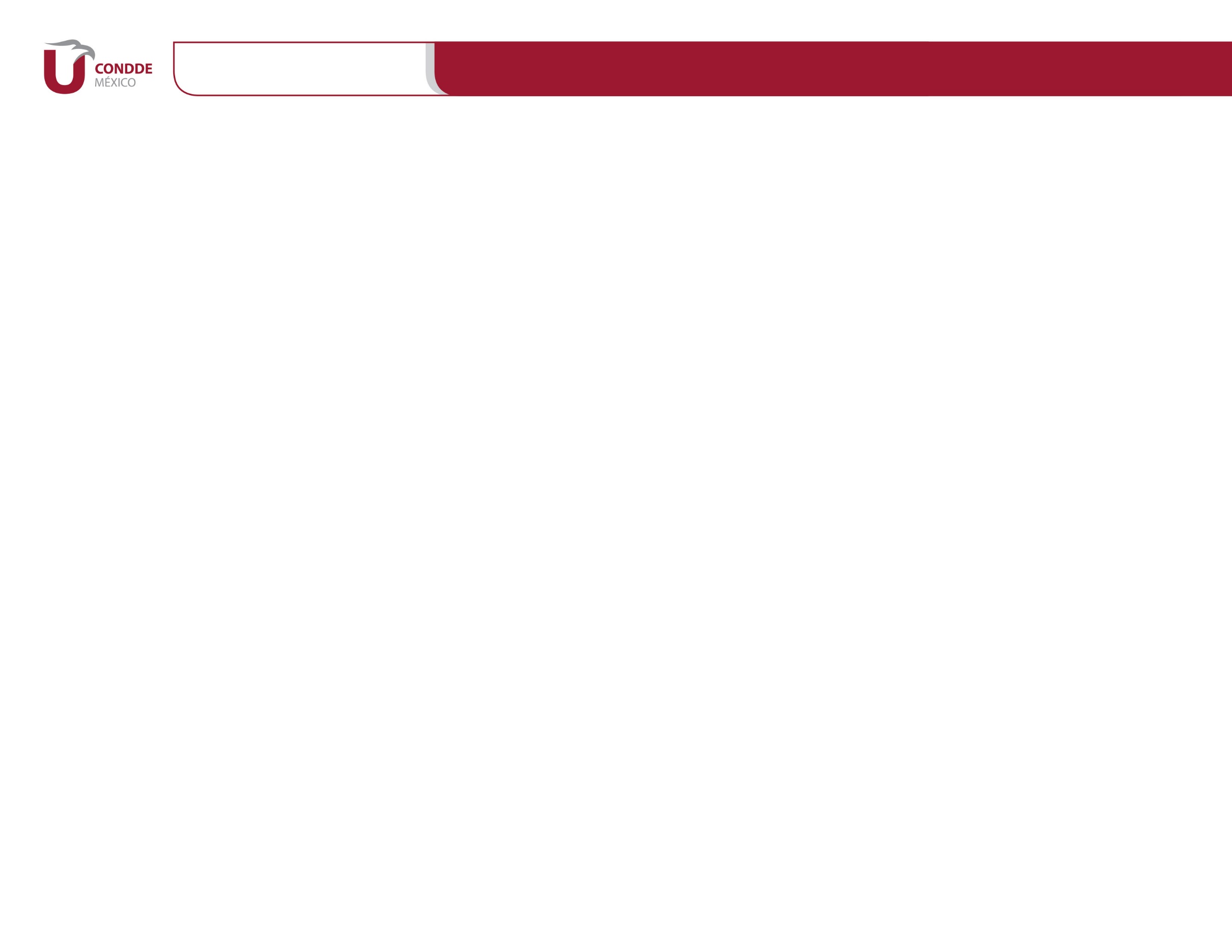 MEDALLERO
Formato FO DEV 03
MEDALLERO POR DISCIPLINA
 
(Posición, nombre de IES, número de medallas oro, plata y bronce, y total obtenidas).
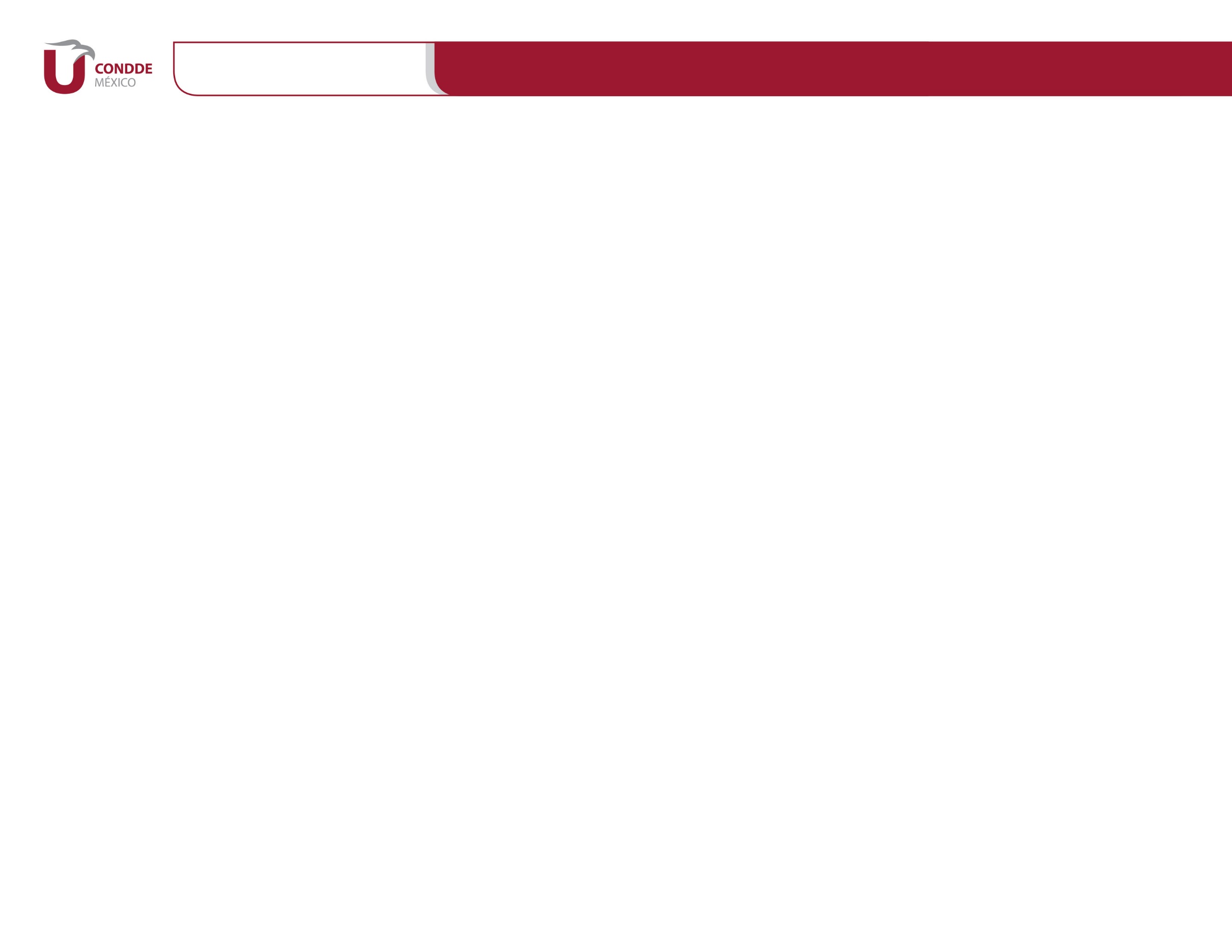 MEDALLERO GENERAL
Formato FO DEV 03
POR EVENTO: CNU, UNIVERSIADA REGIONAL Y/O NACIONAL.
 
(Posición, nombre de IES, número de medallas oro, plata y bronce, y total obtenidas).
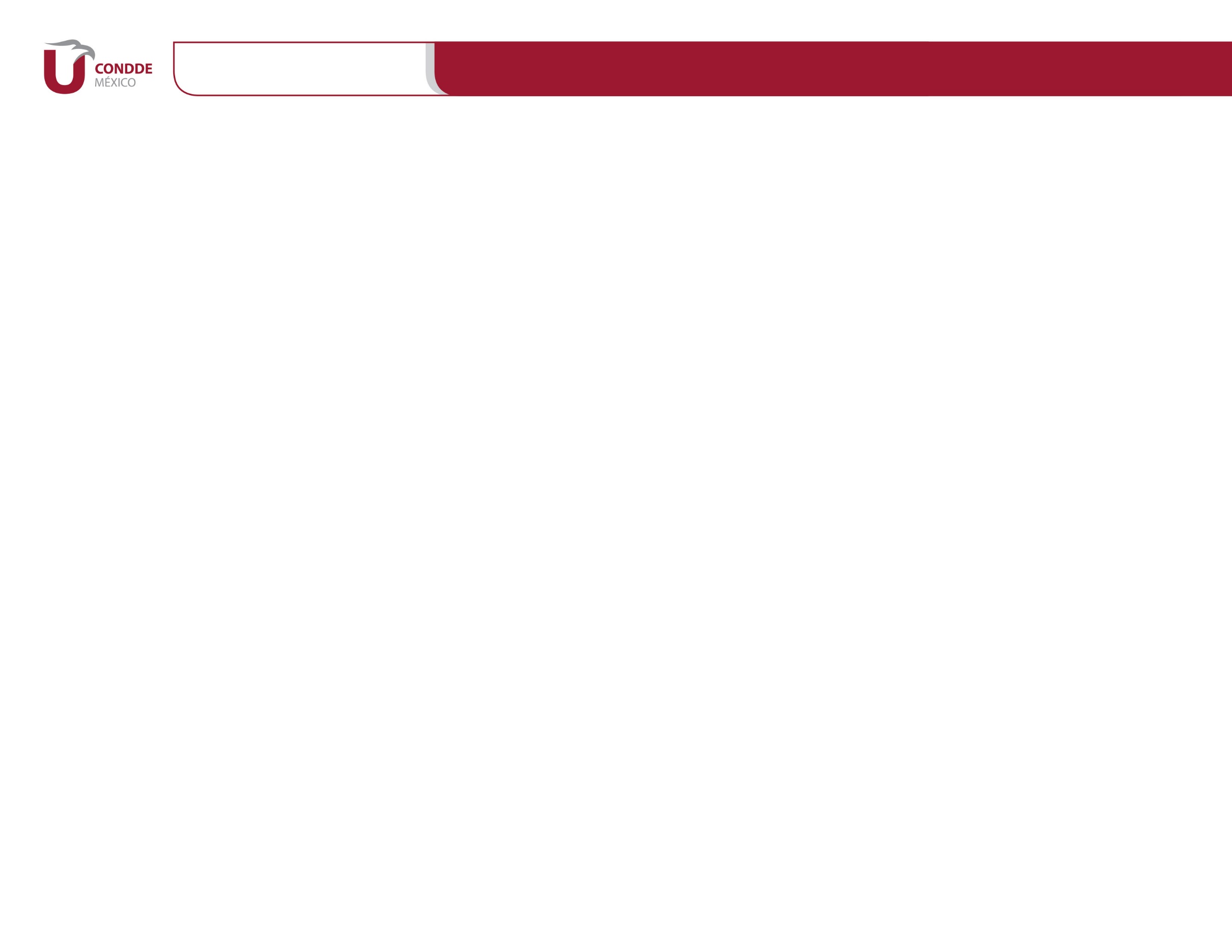 PUNTUACIÓN
Formato FO DEV 03
PUNTUACIÓN POR DISCIPLINA Y RAMA.

Individual y por Equipos.
“REVISAR EL PUNTO DE SISTEMA DE PUNTUACIÓN EN CADA UNO DE LOS ANEXOS”
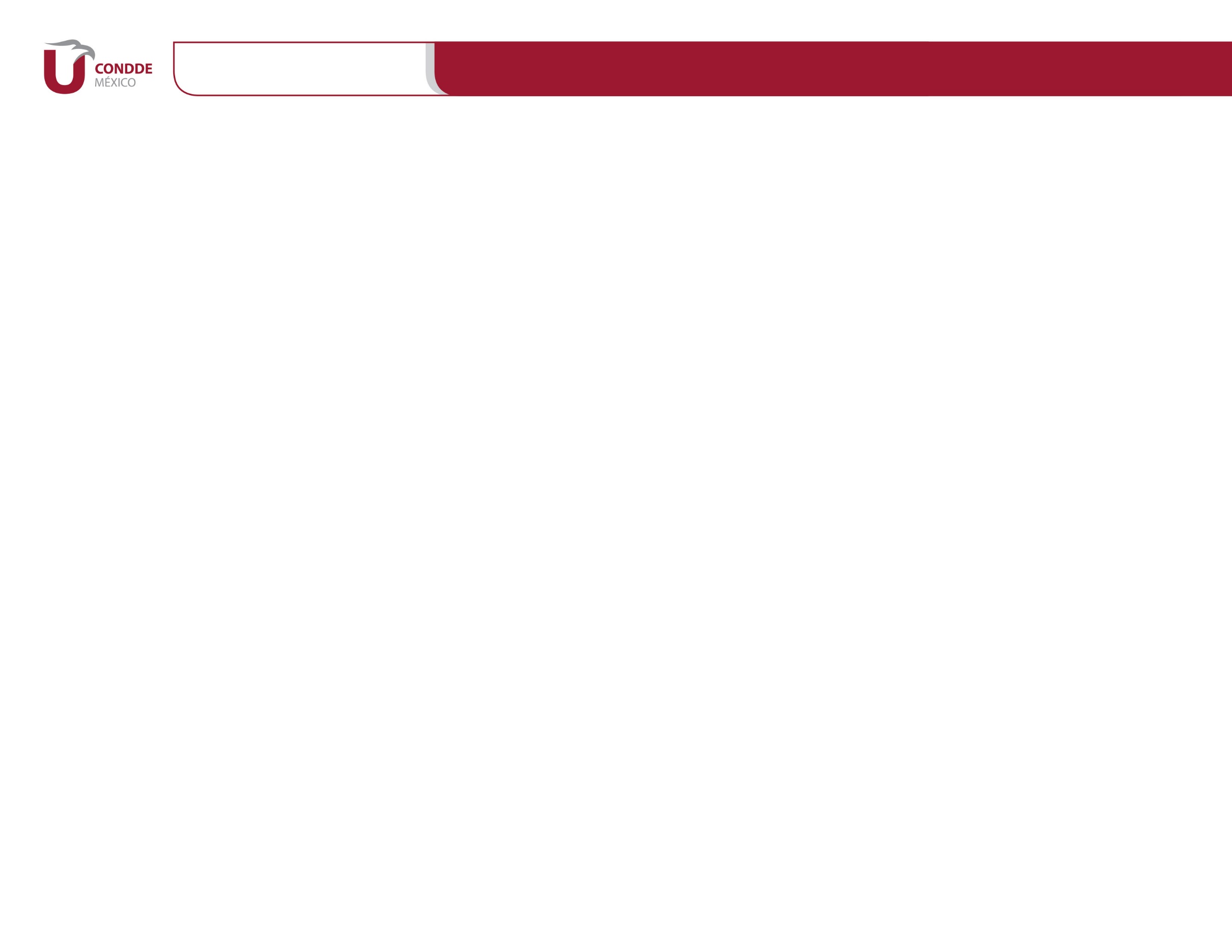 HOJAS DE ANOTACIÓN
Formato FO DEV 03
DEBERÁN SER LAS ORIGINALES
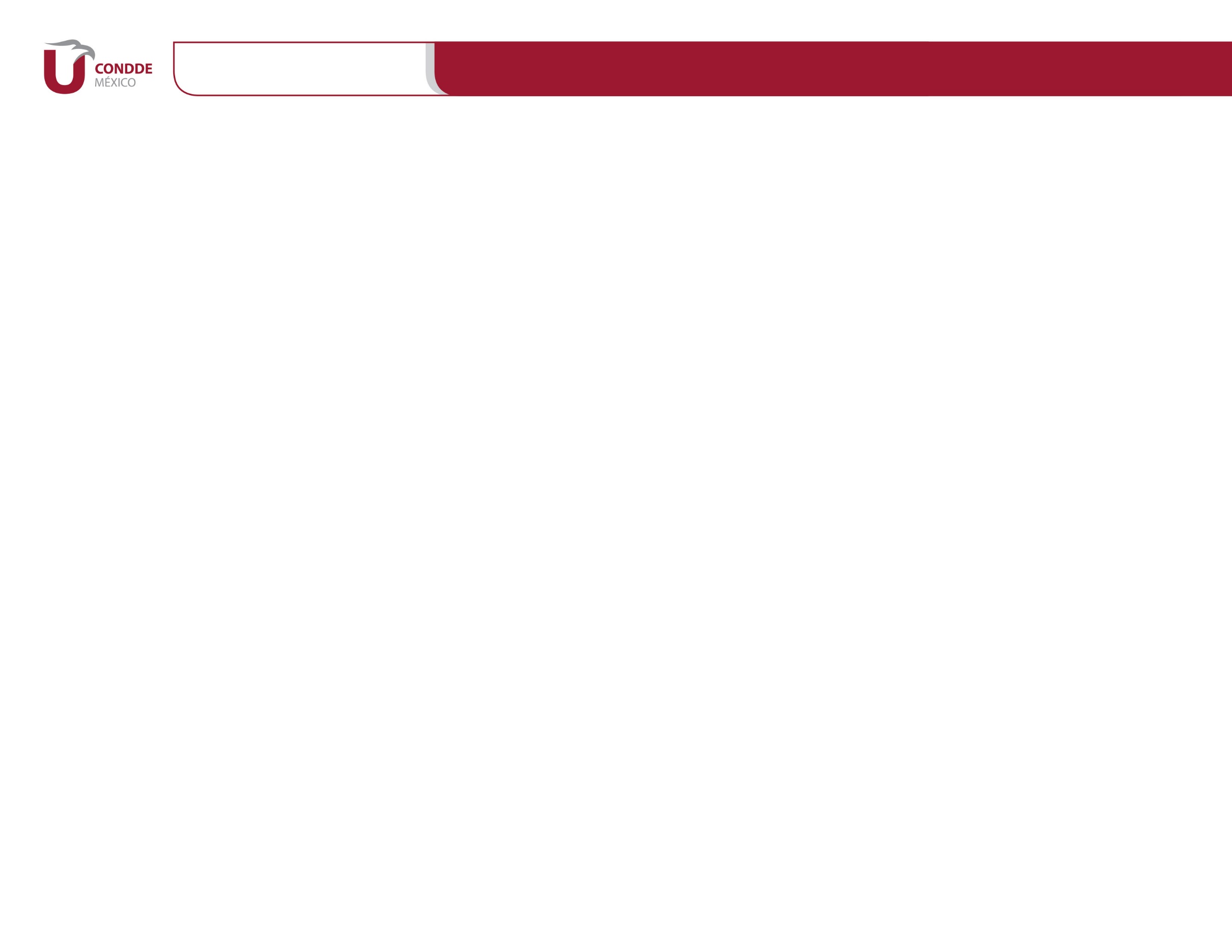 FOTOGRAFÍAS
Formato FO DEV 03
FOTOGRAFÍAS 
POR 
DISCIPLINA
ENTREGAR GALERIA DE TODO EL EVENTO APARTE
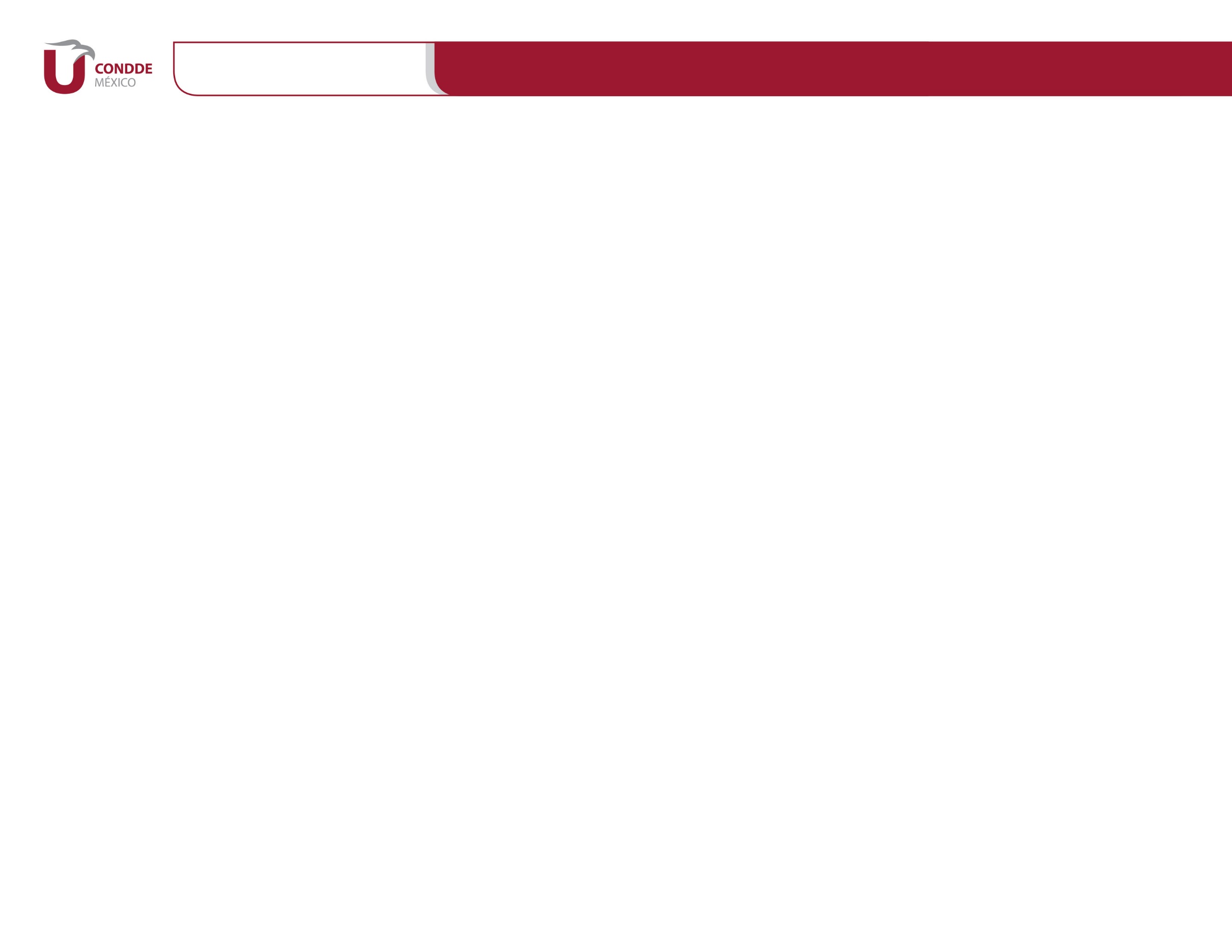 IES PARTICIPANTES
Formato FO DEV 03
LISTADO GENERAL DE INSTITUCIONES PARTICIPANTES EN TODO EL EVENTO
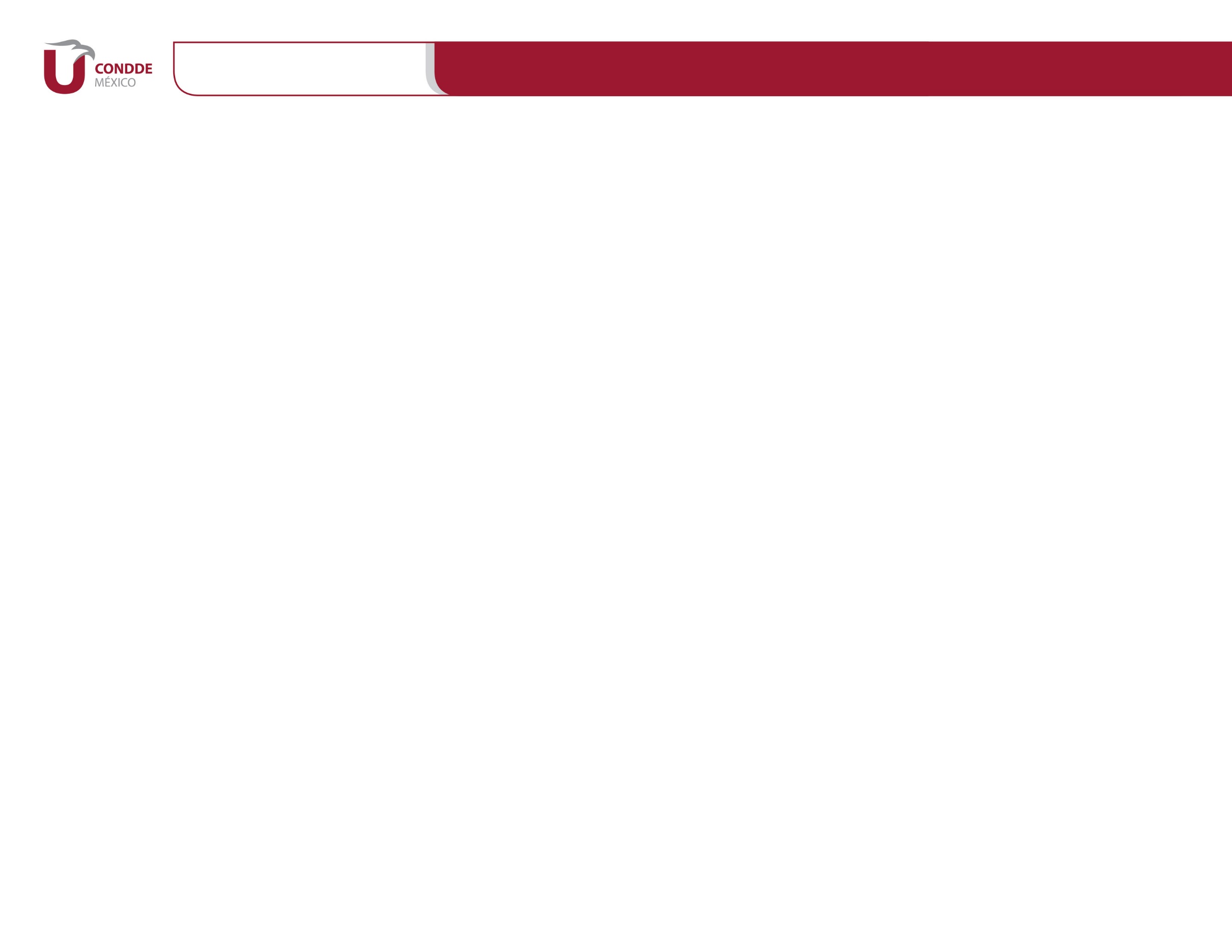 PUNTUACIÓN
Formato FO DEV 03
TABLA DE PUNTUACIÓN
GENERAL
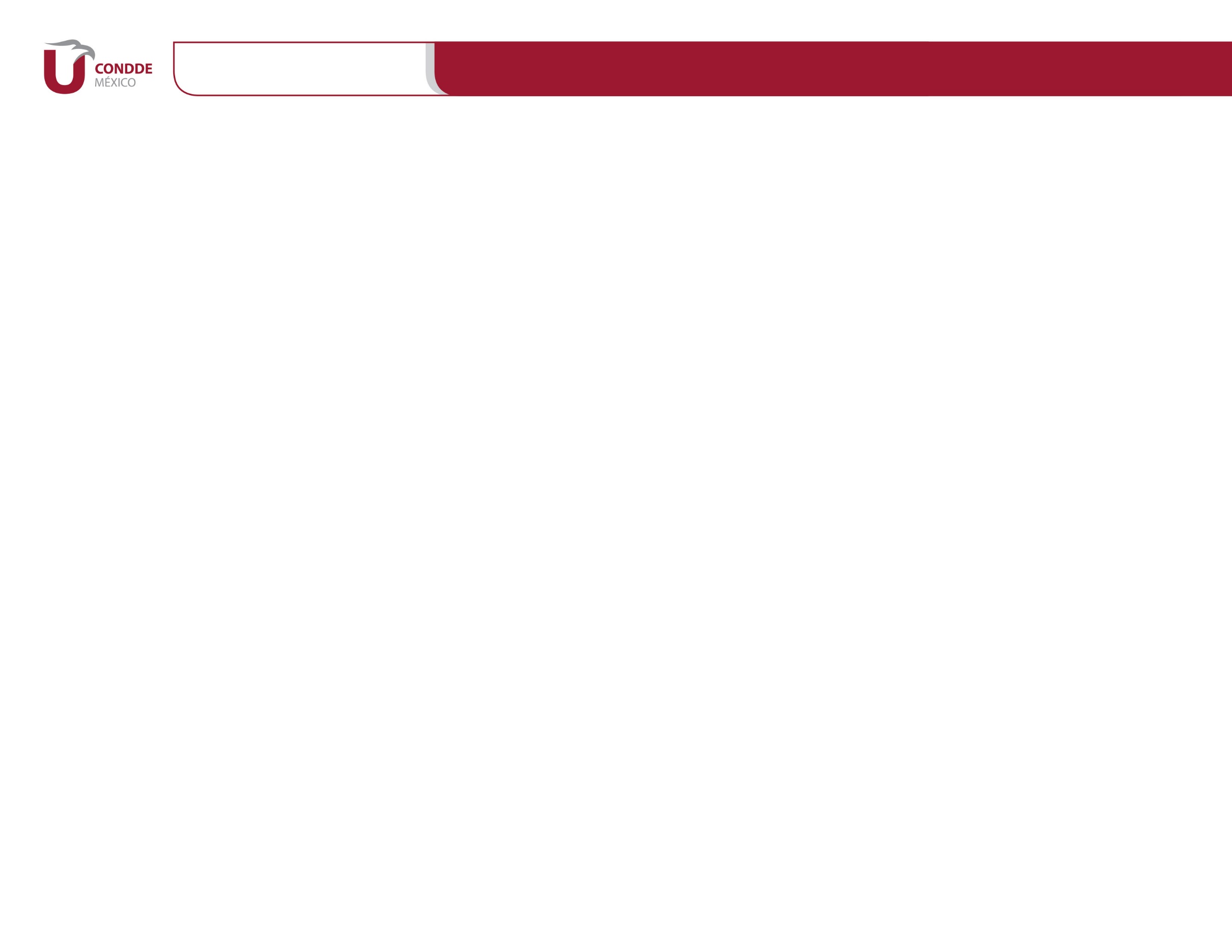 MEDALLERO
Formato FO DEV 03
MEDALLERO
GENERAL
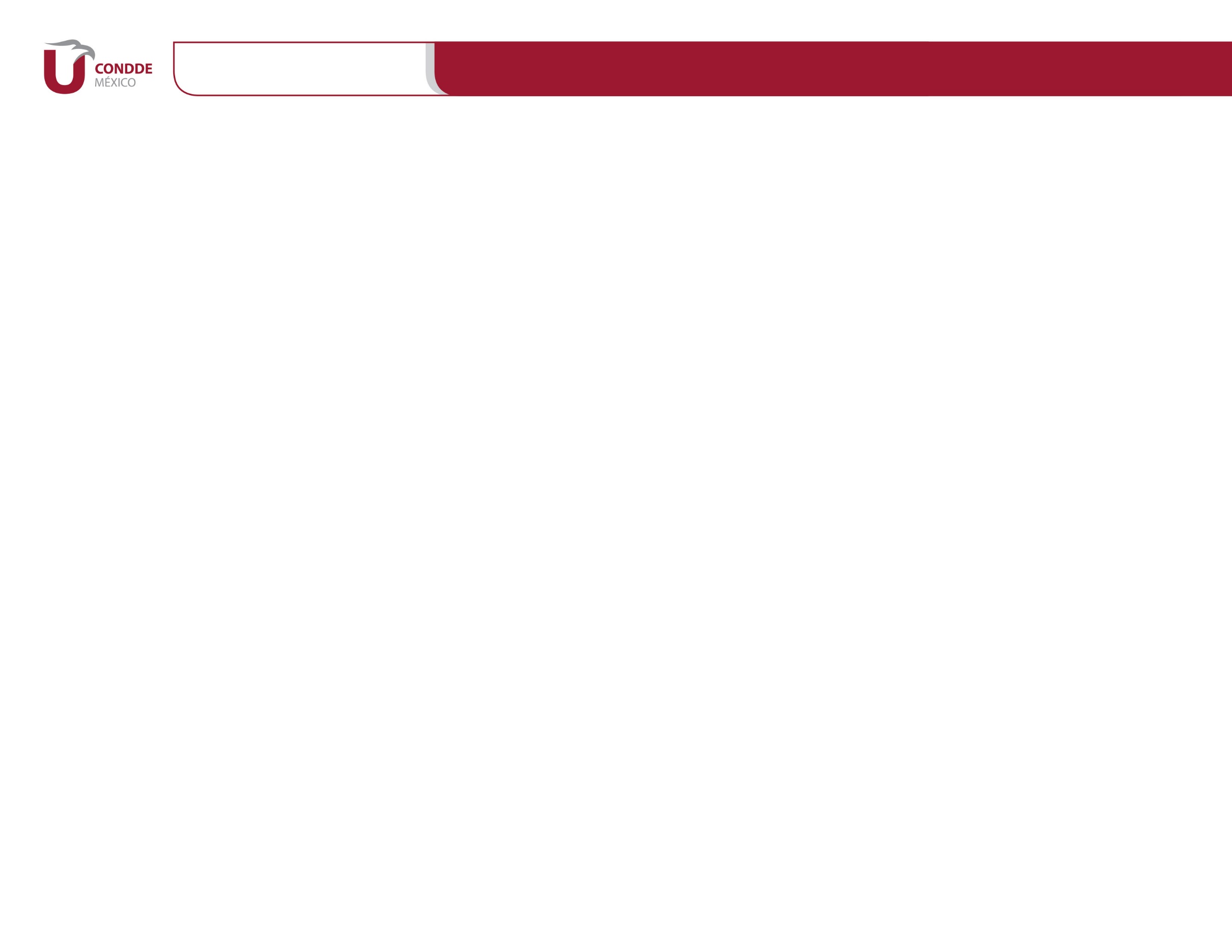 CONCENTRADO DE PARTICIPANTES
Formato FO DEV 03
CONCENTRADO DE PARTICIPANTES UN
IMPORTANTE: Únicamente se aceptará éste formato como concentrado de participantes.
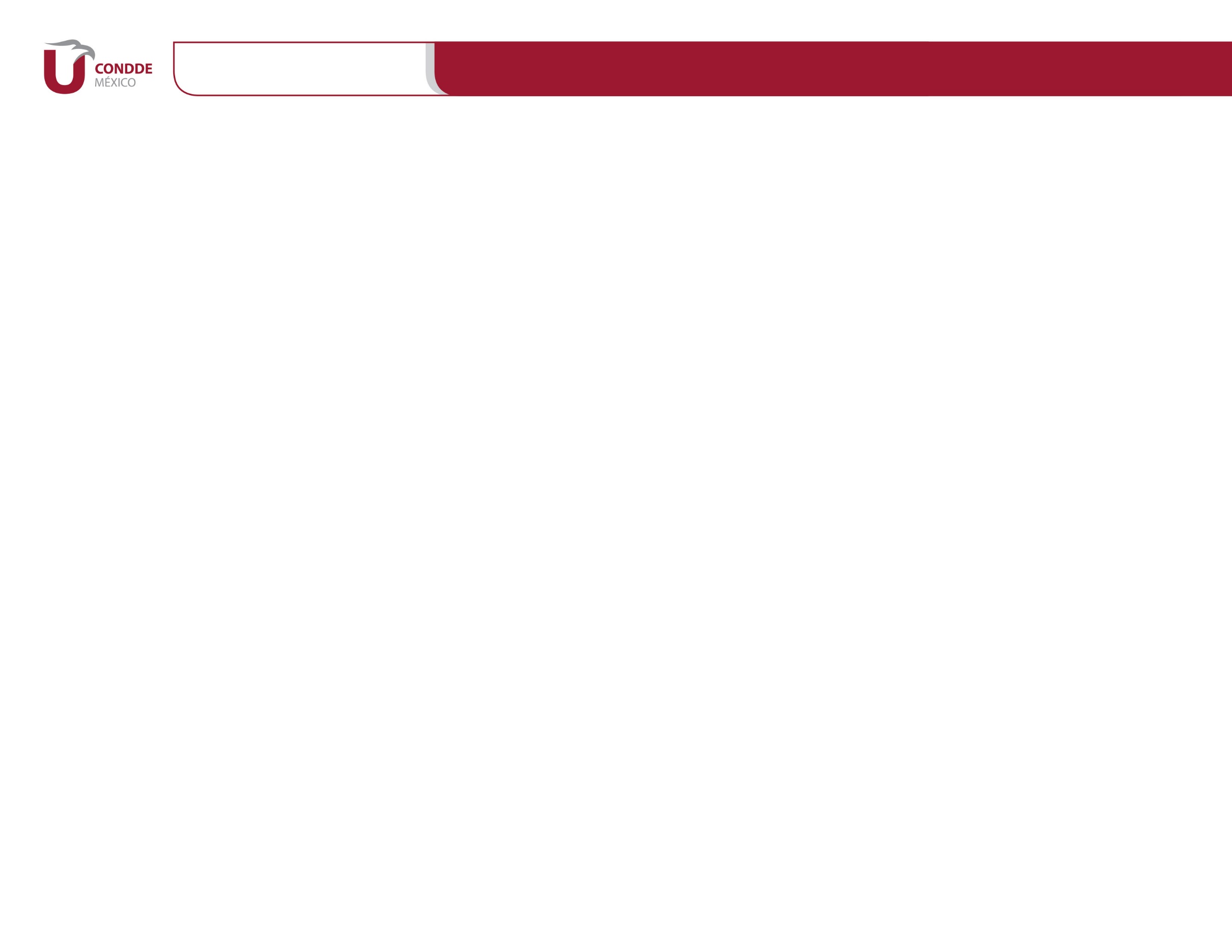 CONCENTRADO
Formato FO DEV 03
CONCENTRADO DE PARTICIPANTES
 EVENTOS CLASIFICATORIOS Y/O CNU
IMPORTANTE: Únicamente se aceptará éste formato como concentrado de participantes.
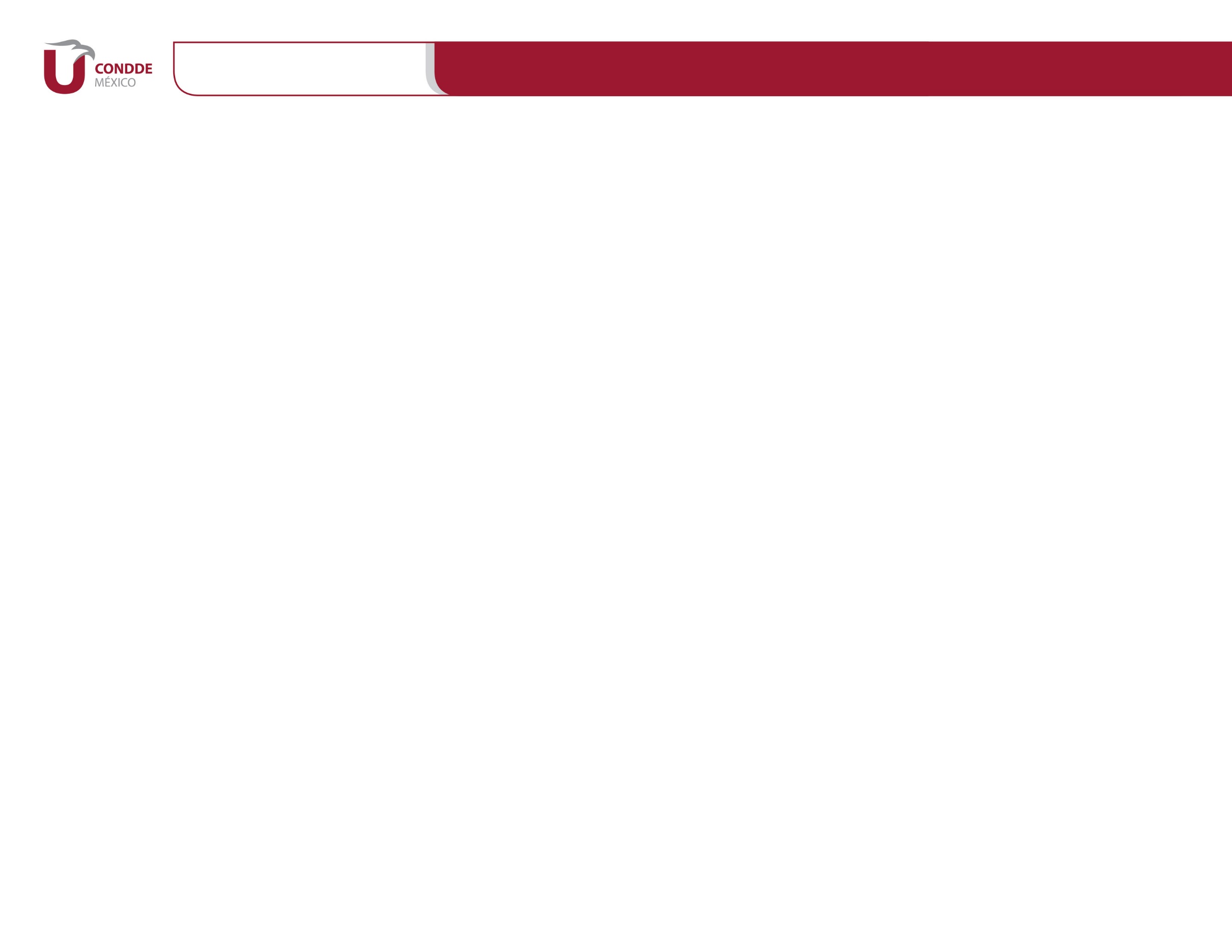 CONCENTRADO
Formato FO DEV 03
CONCENTRADO DE PARTICIPANTES
 UNIVERSIADA REGIONAL
IMPORTANTE: Únicamente se aceptará éste formato como concentrado de participantes.
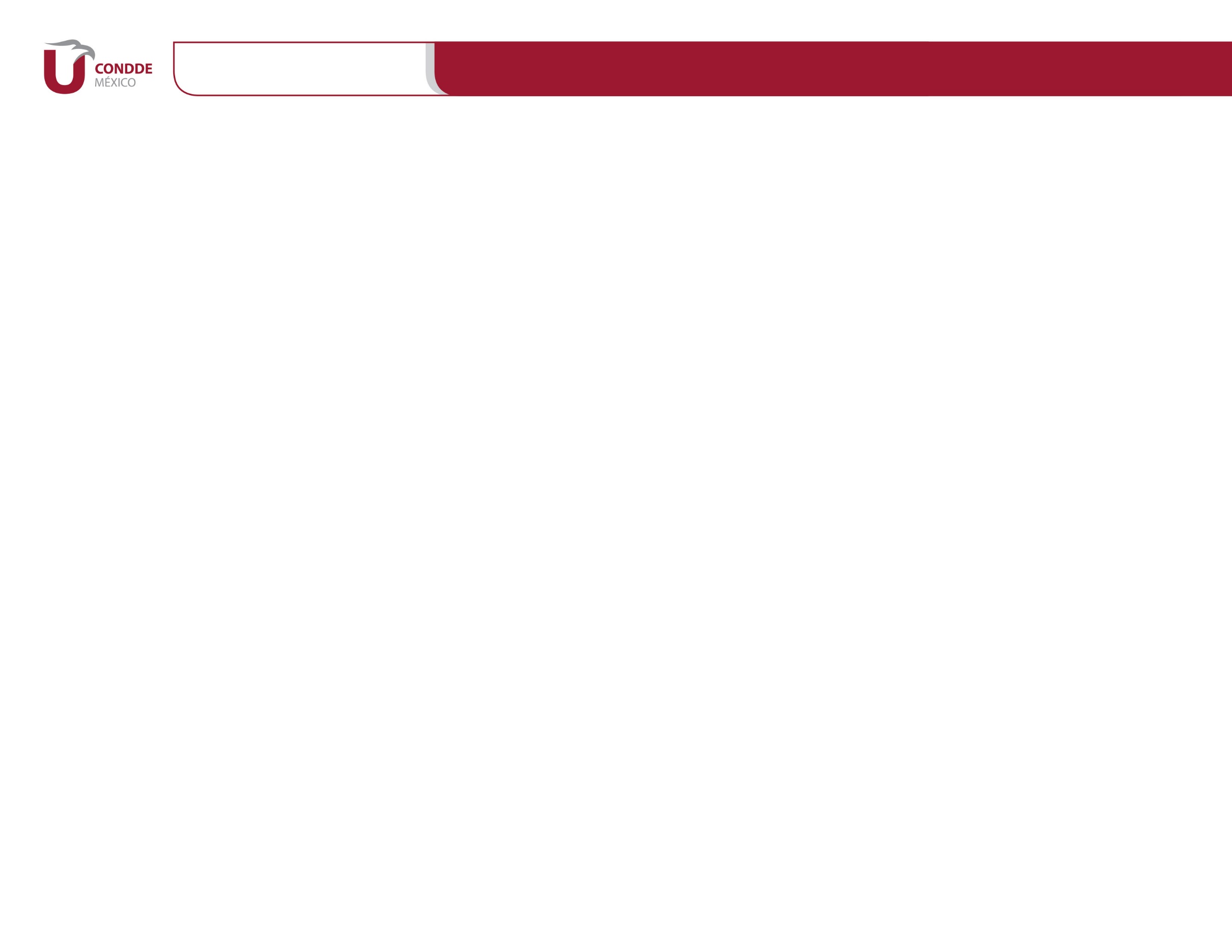 PRENSA
Formato FO DEV 03
NOTAS QUE SE PUBLIQUEN ACERCA DEL EVENTO
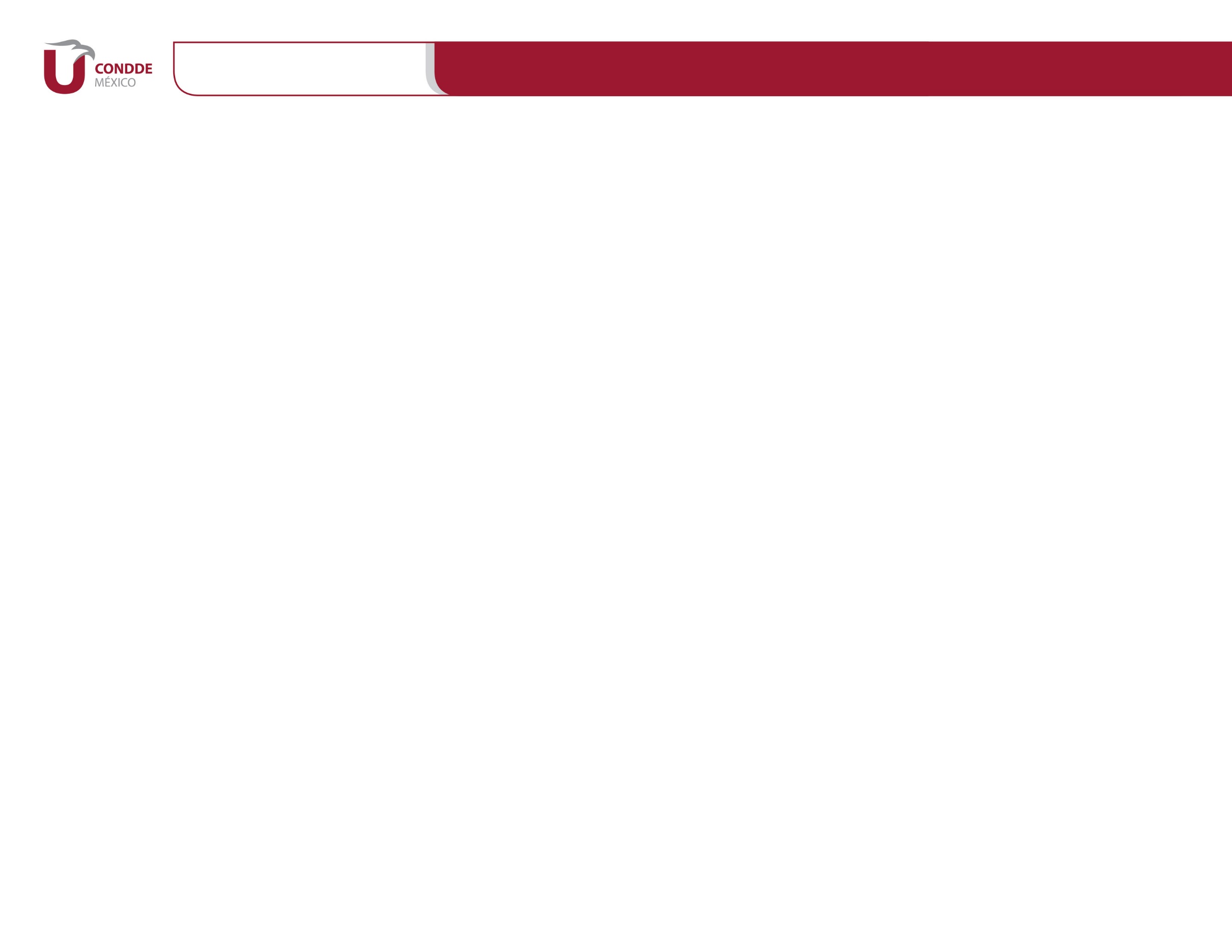 ANEXOS – BAJAS Y/O PROTESTAS
Formato FO DEV 03
SE DEBERÁN AGREGAR LOS OFICIOS ORIGINALES.
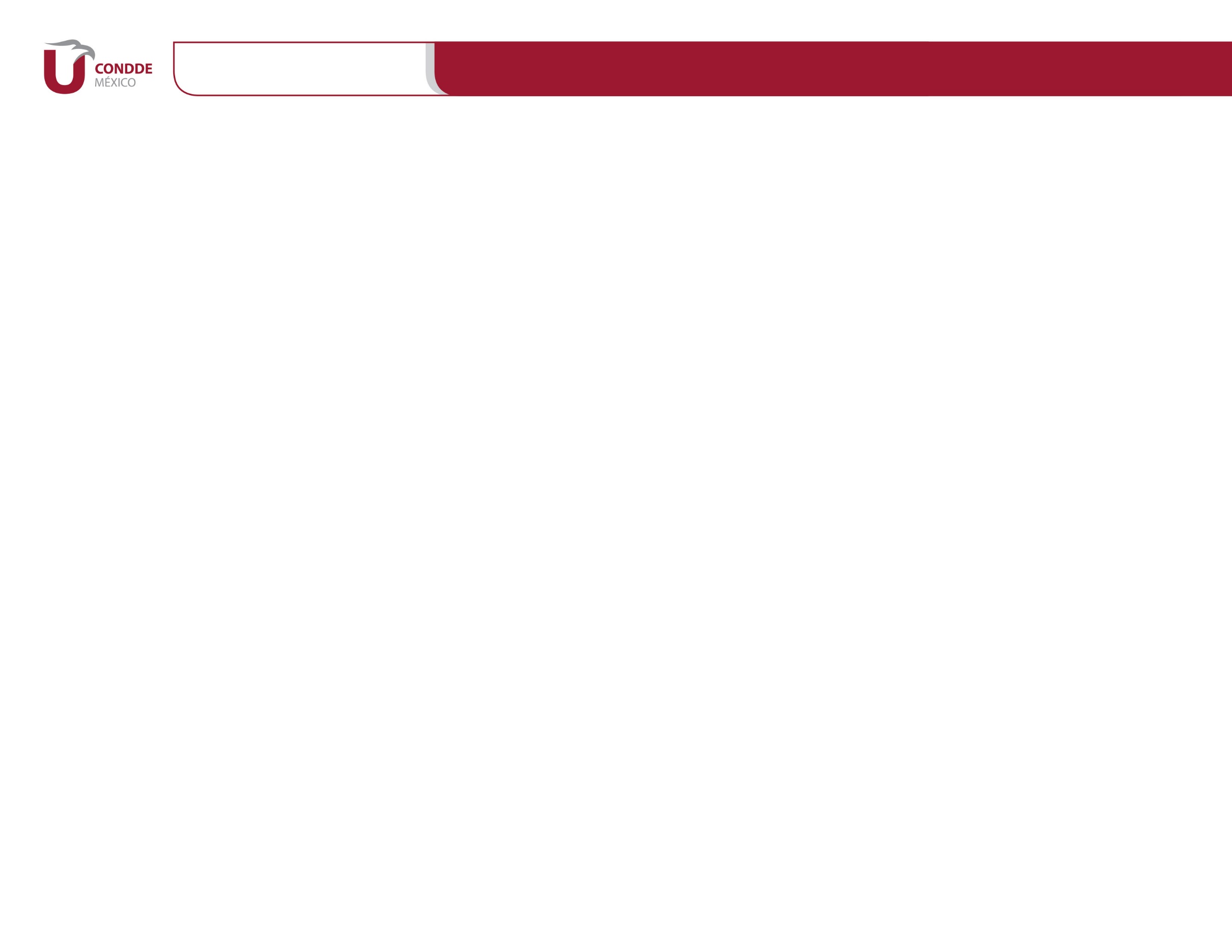 PROTOCOLO SANITARIO
Formato FO DEV 03
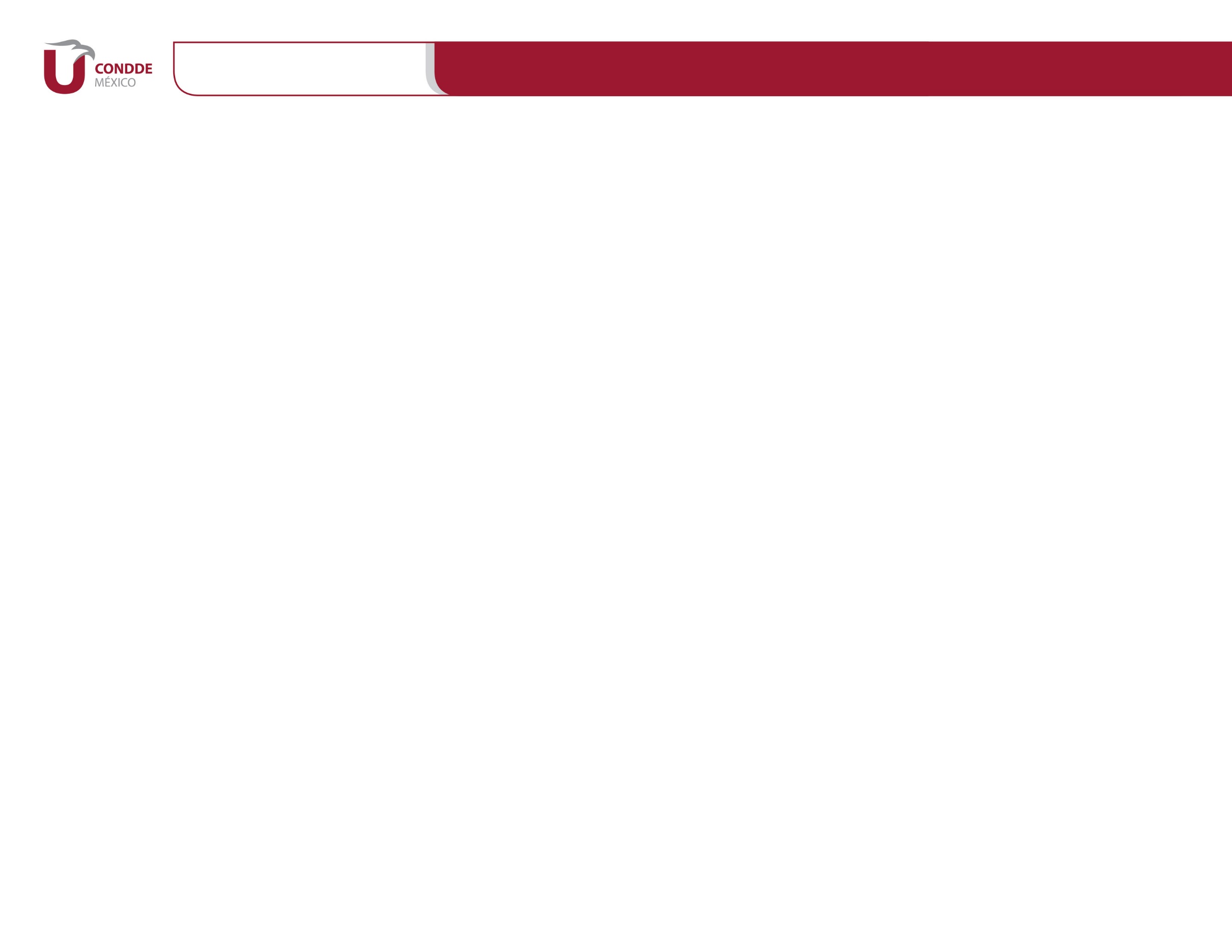 CARTA ENTREGA
Formato FO DEV 03
Obligatoriamente se deberá entregar el siguiente formato:
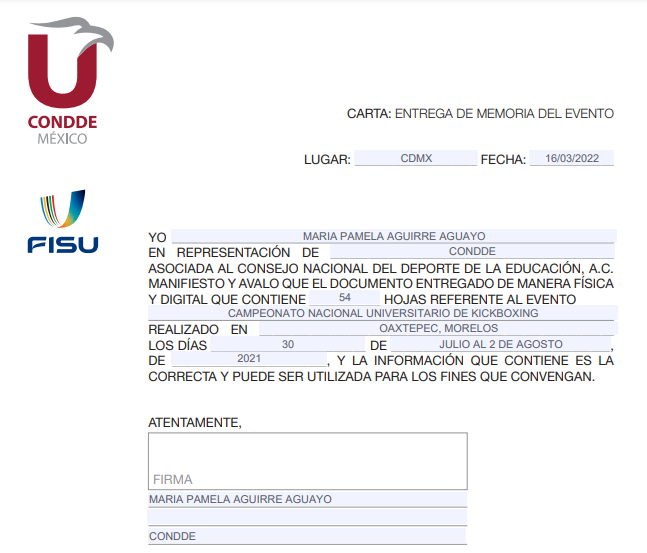 NOTA: Descargar el documento PDF.
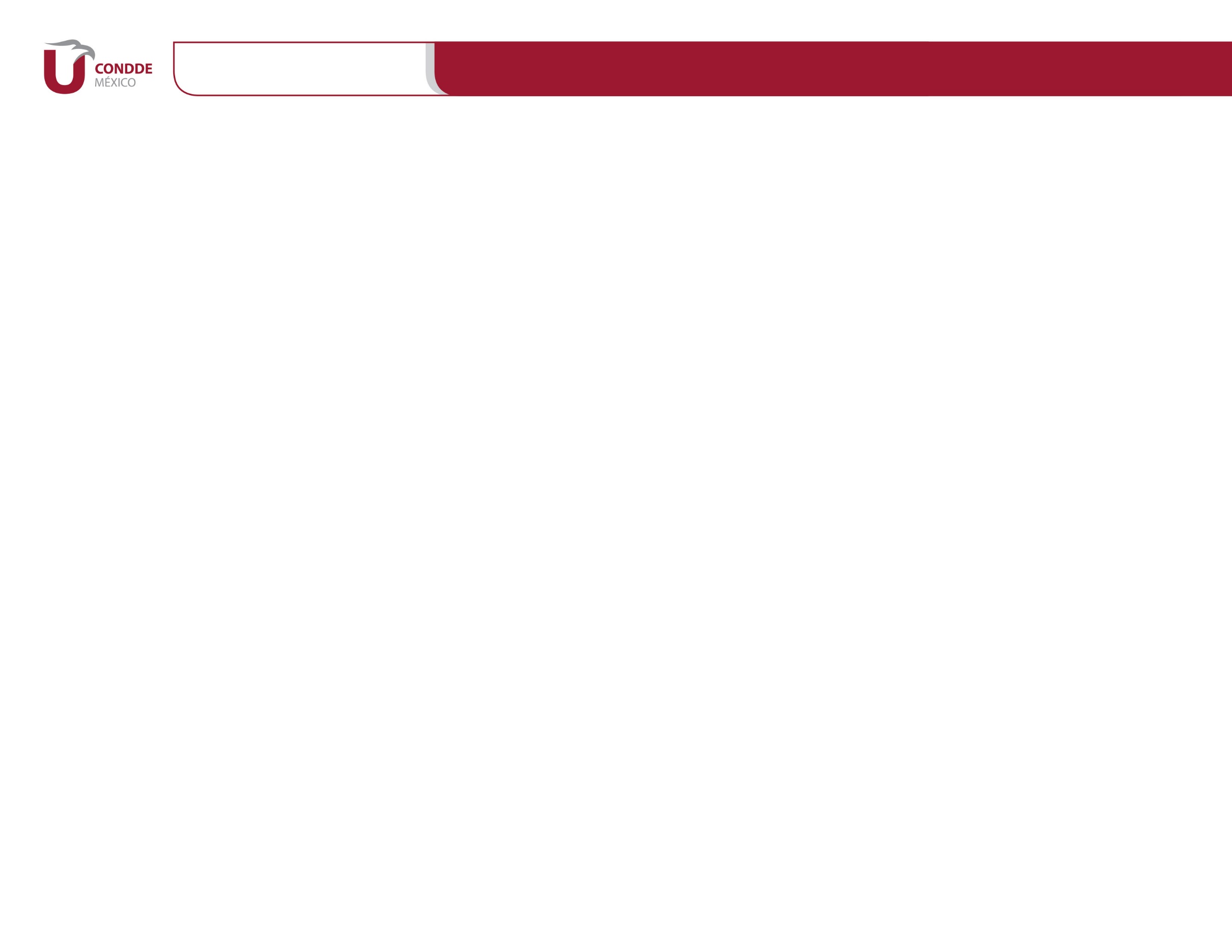 FORMATOS A DESCARGAR
Formato FO DEV 03
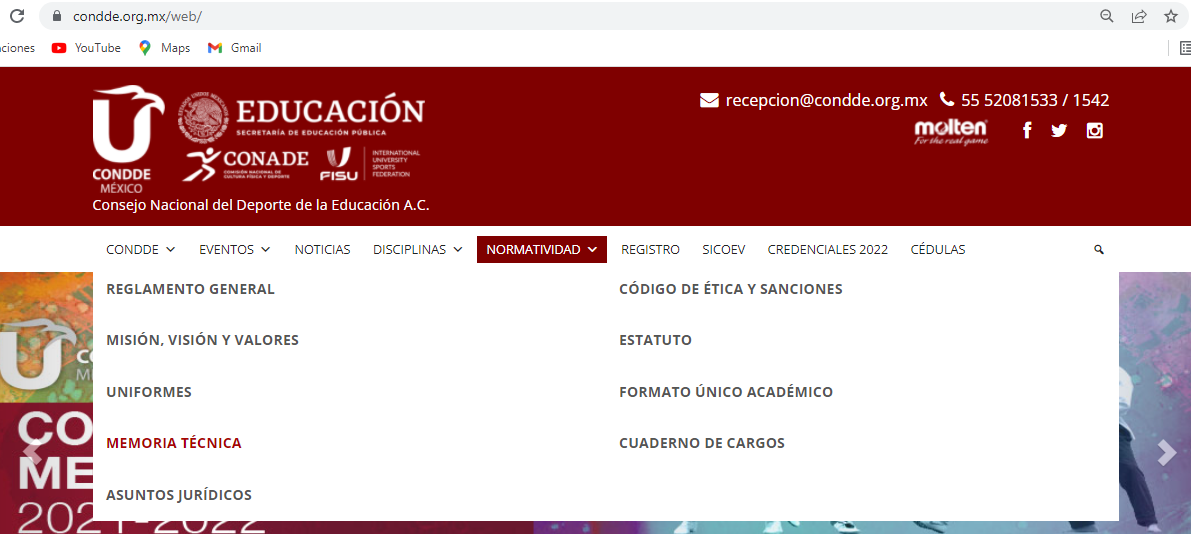 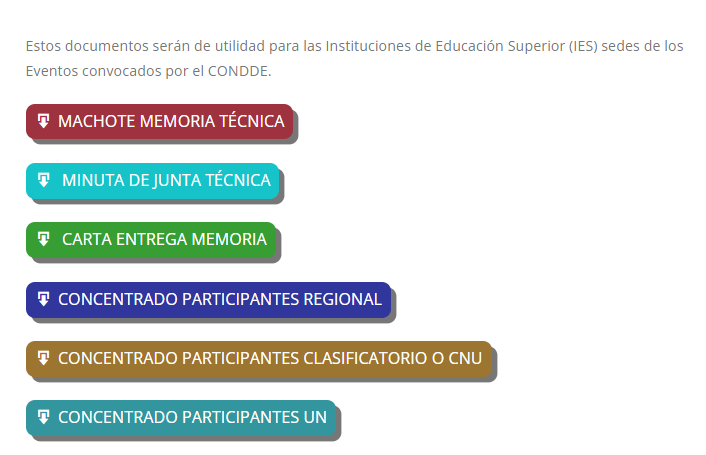 NOTA: Descargar los documentos según corresponda.
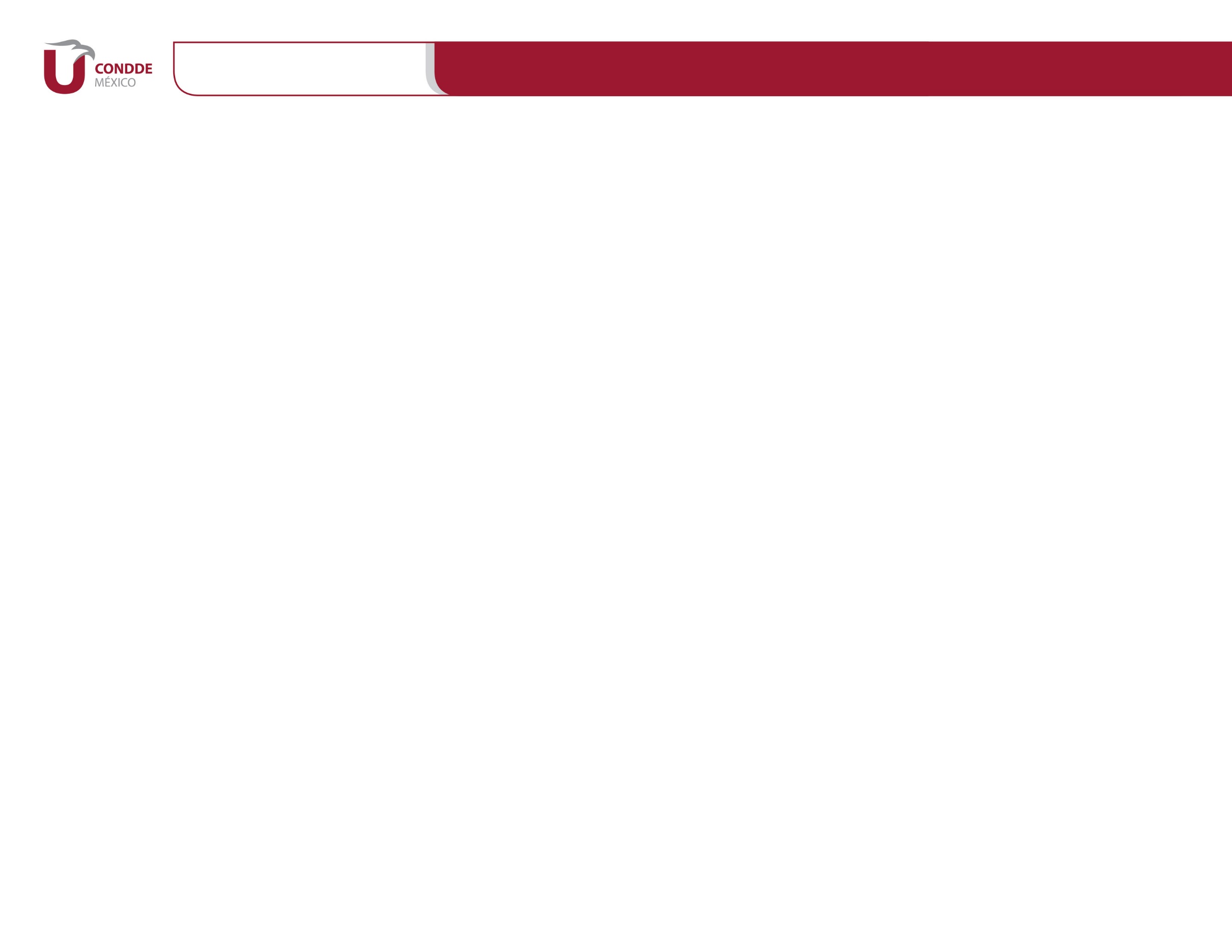 FORMATO RETROALIMENTACIÓN
Formato FO DEV 03
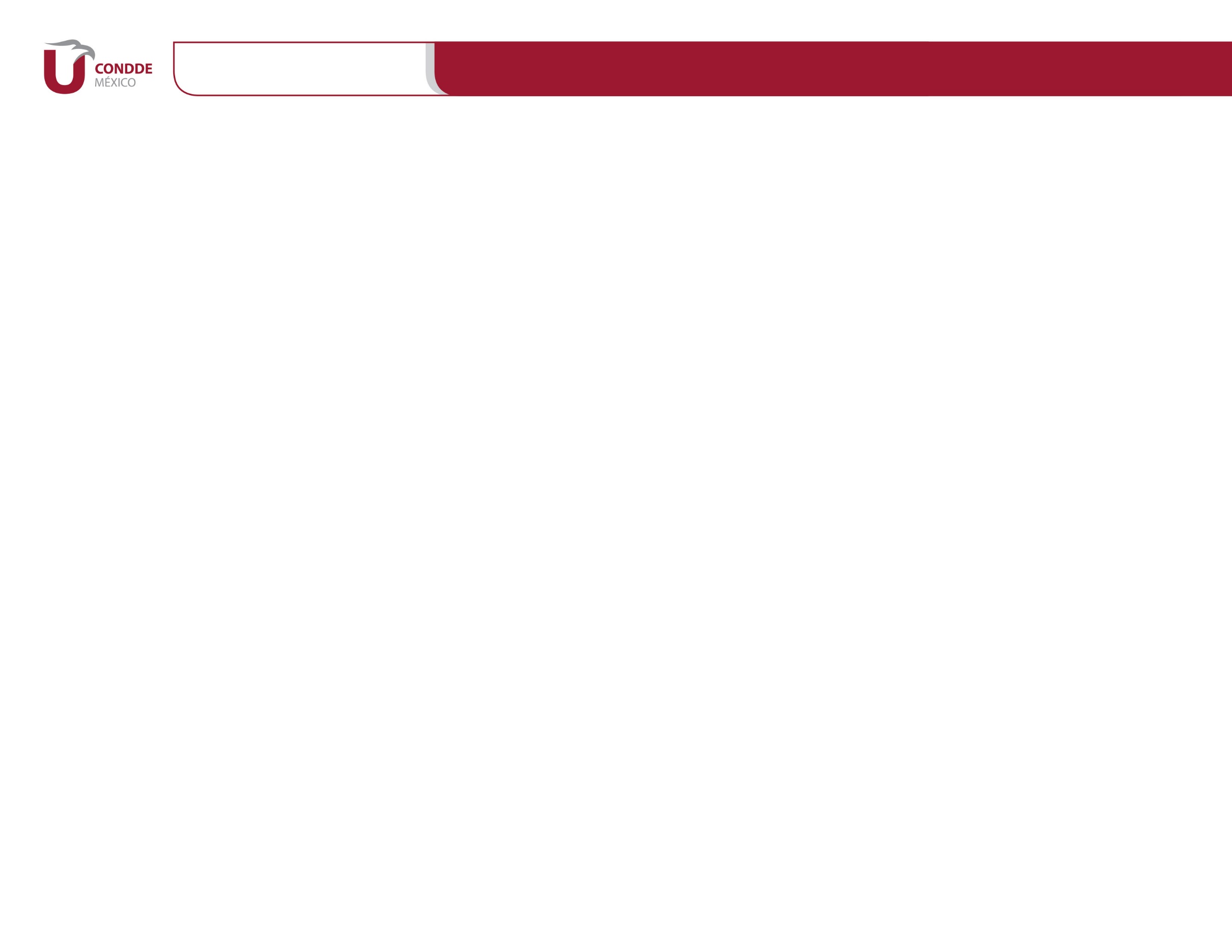 ENTREGA
Formato FO DEV 03
La Memoria Técnica deberá ser entregada en digital y físico (carpeta o engargolada) ordenada por disciplina en órden alfabético.

Deberá incluir Memoria Fotográfica Digital de todo el Evento
(CD o USB)